Indywidualne sprawy studentów w świetle regulaminu studiów – wybrane problemy
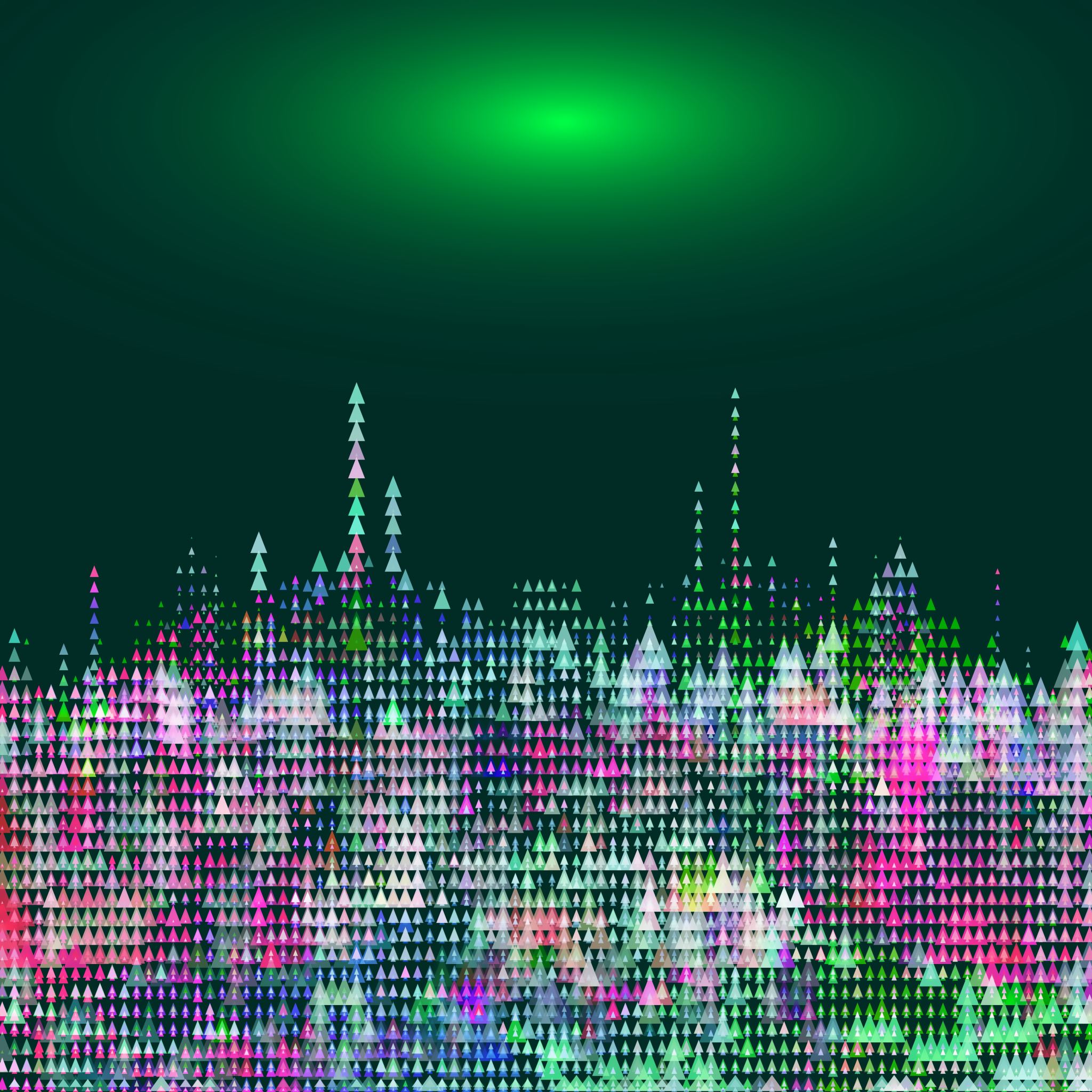 Dr hab.Agnieszka Ziółkowska, prof.UŚ
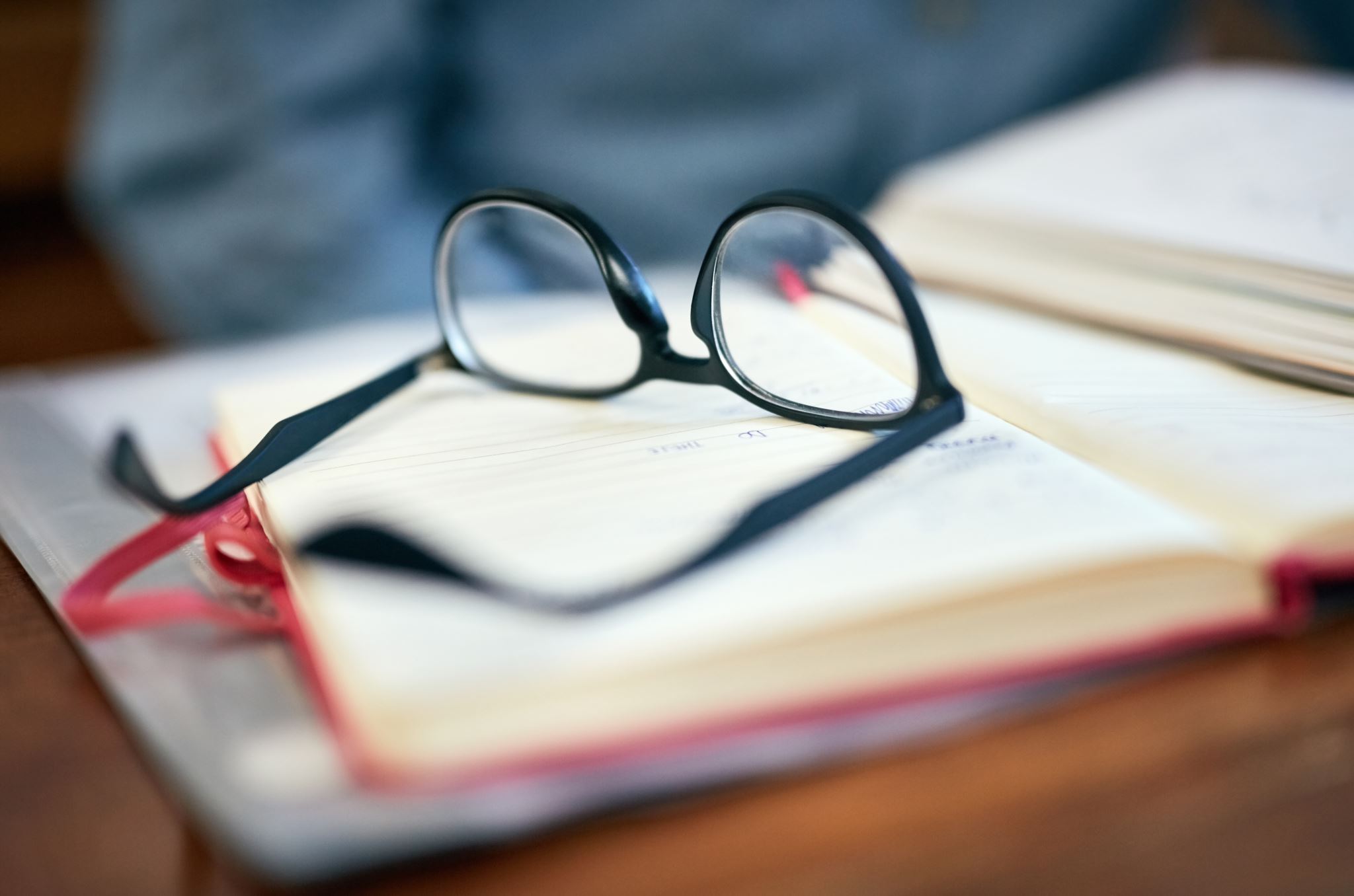 Dostosowanie procesu uczenia się
Dostosowanie procesu uczenia się do zróżnicowanych potrzeb grupowych i indywidualnych studentów, w tym studentów z niepełnosprawnością, jak również możliwości realizowania indywidualnych ścieżek kształcenia następuje w formie:
IDS – indywidualne dostosowanie studiów; 
IOS – indywidualna organizacja studiów;
ITS – indywidualny tok studiów; 
ISM – indywidualne studia międzyobszarowe.
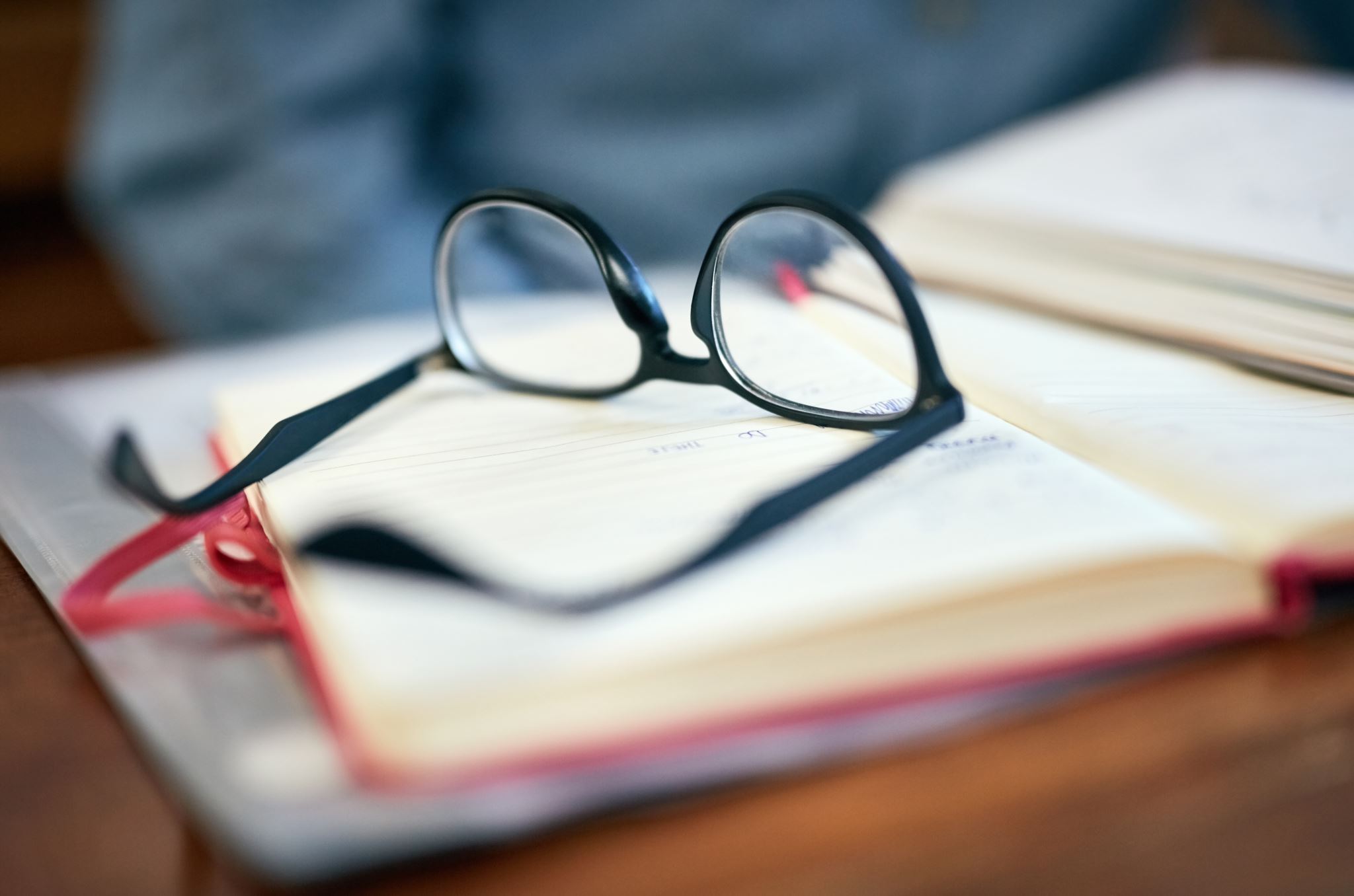 Indywidualna Organizacja Studiów
Studenci, którym aktualna sytuacja uniemożliwia kontynuowanie toku studiów na zasadach ogólnych, mogą studiować drogą Indywidualnej Organizacji Studiów (IOS) i jest to forma przyznawana na jeden semestr jako forma pomocy, polegająca na specjalnym trybie organizacji zajęć.
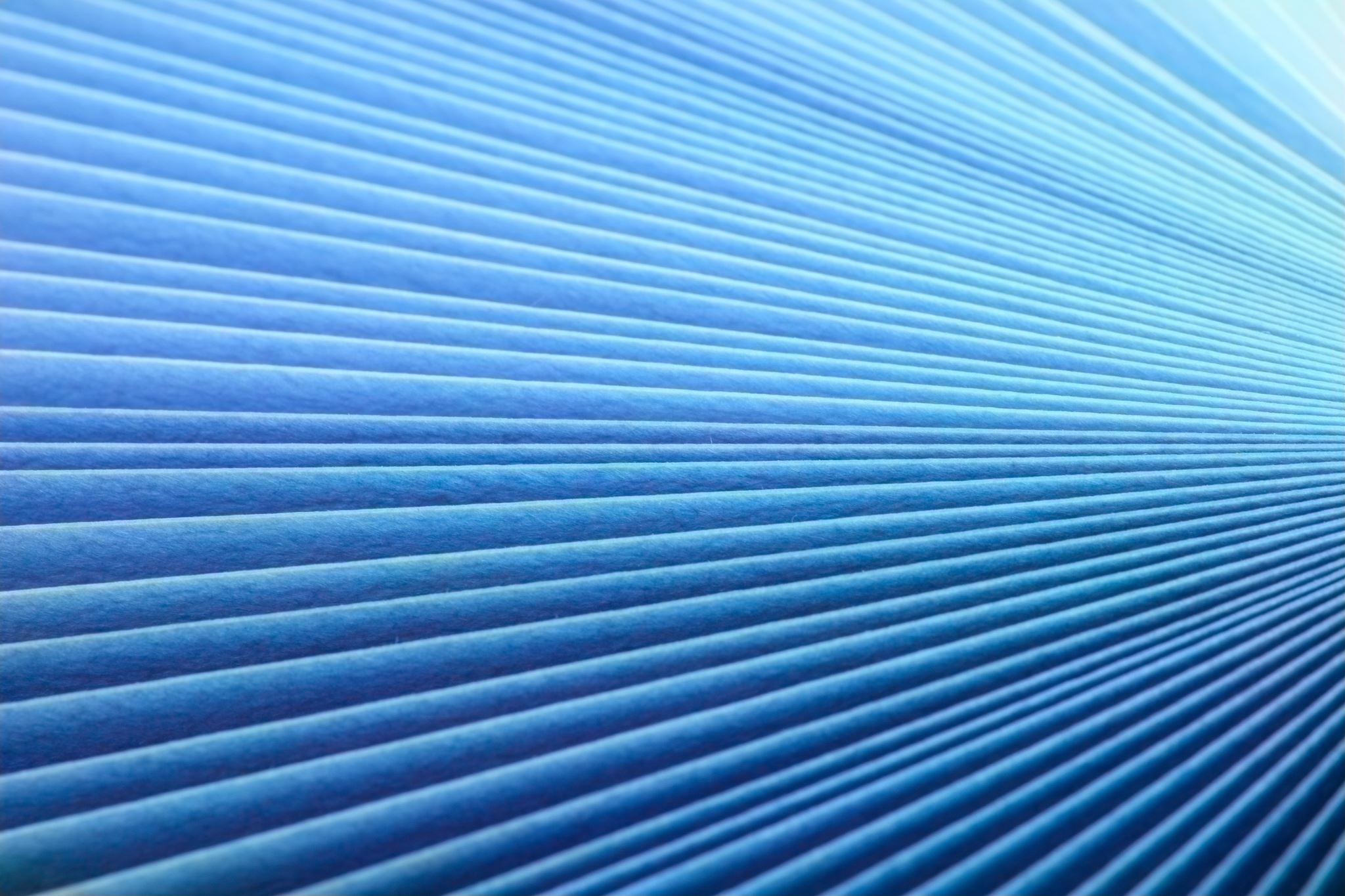 Przesłanki IOS
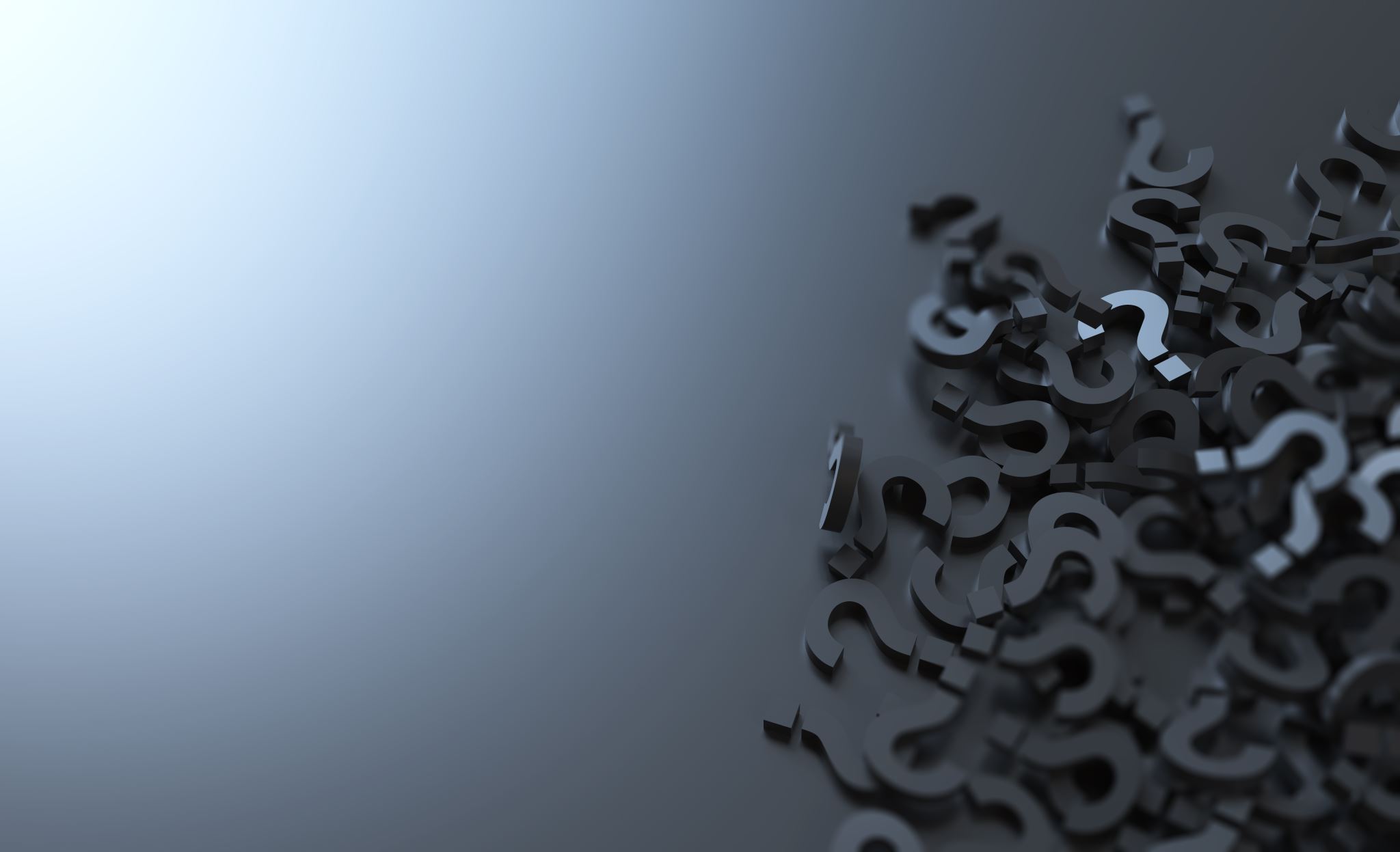 Inne rozwiązania przyznania IOS
Niepełnosprawność
Wyróżniające się osiągnięcia naukowe
Studiowanie na dwóch kierunkach
W innych okolicznościach, które Dziekan uzna za uzasadnione
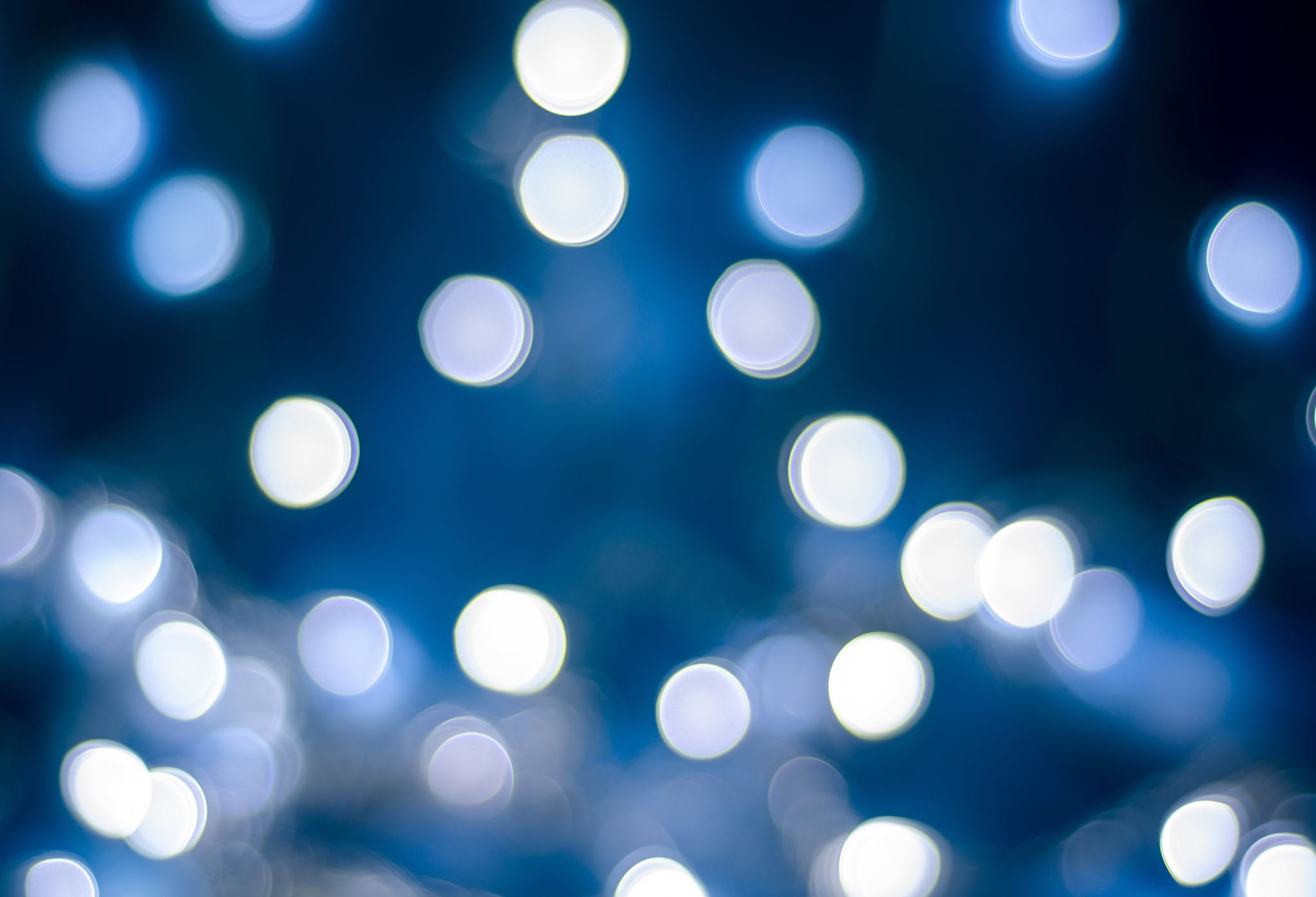 Zasady przyznania IOS
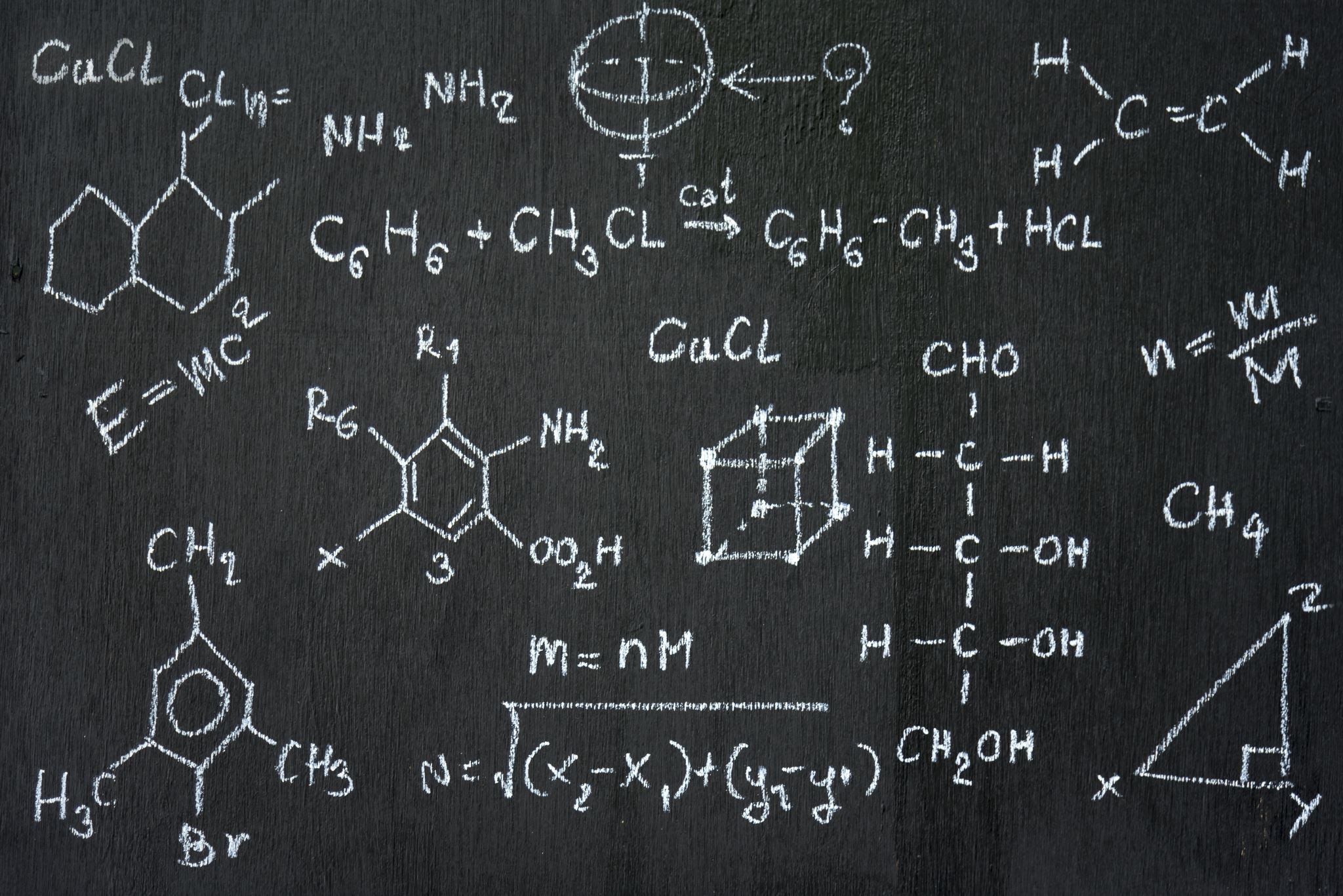 Inne zasady IOS
Modyfikacja sekwencji realizacji modułów wynikających z programu studiów
Eksternistyczne zaliczanie zajęć dydaktycznych
Zmiana terminów zaliczeń/egzaminów

Przyznawanie IOS co do zasady od pierwszego semestru wzywyż 
Przyznawanie IOS na okres roku akademickiego
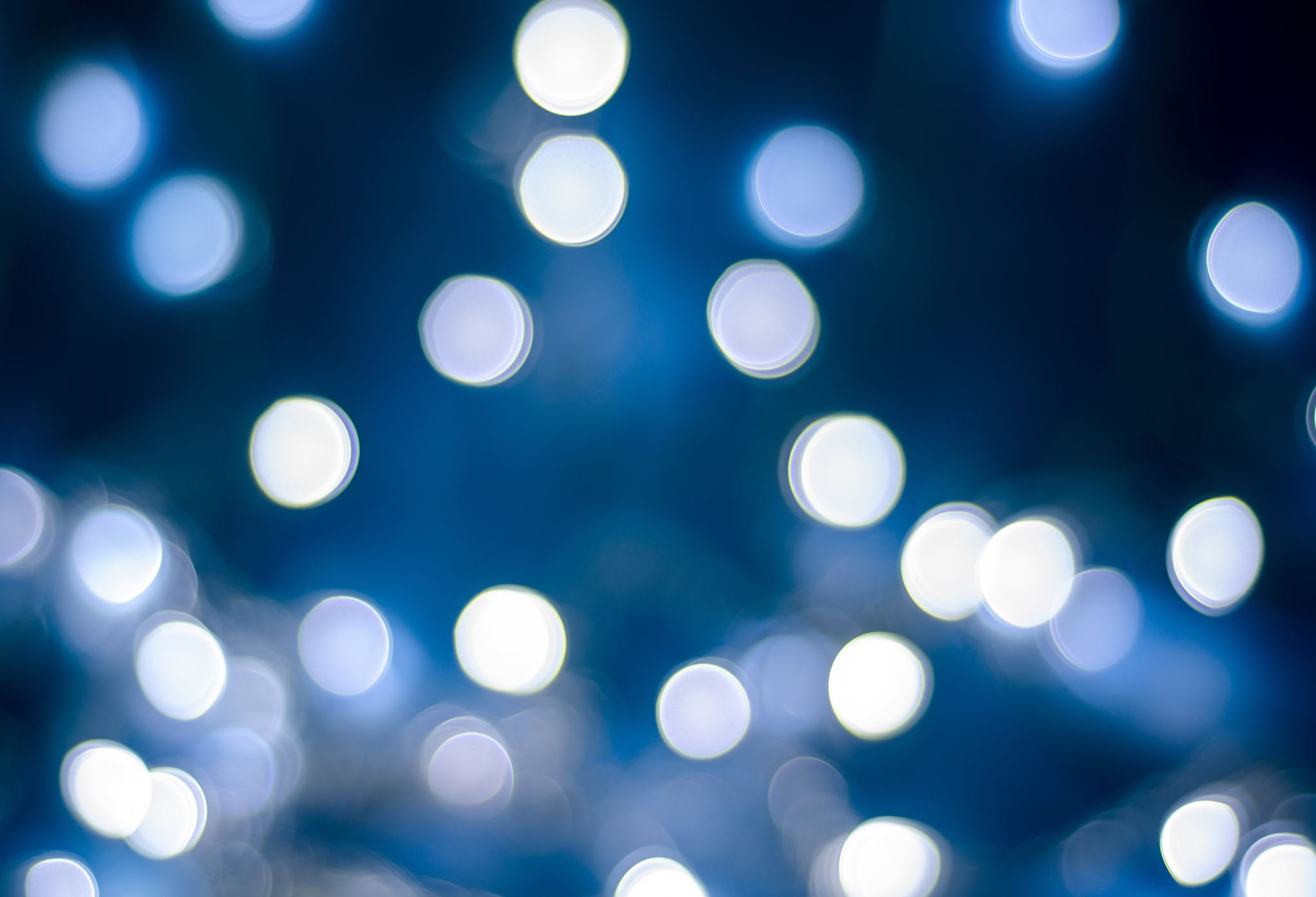 Indywidualny Tok Studiów
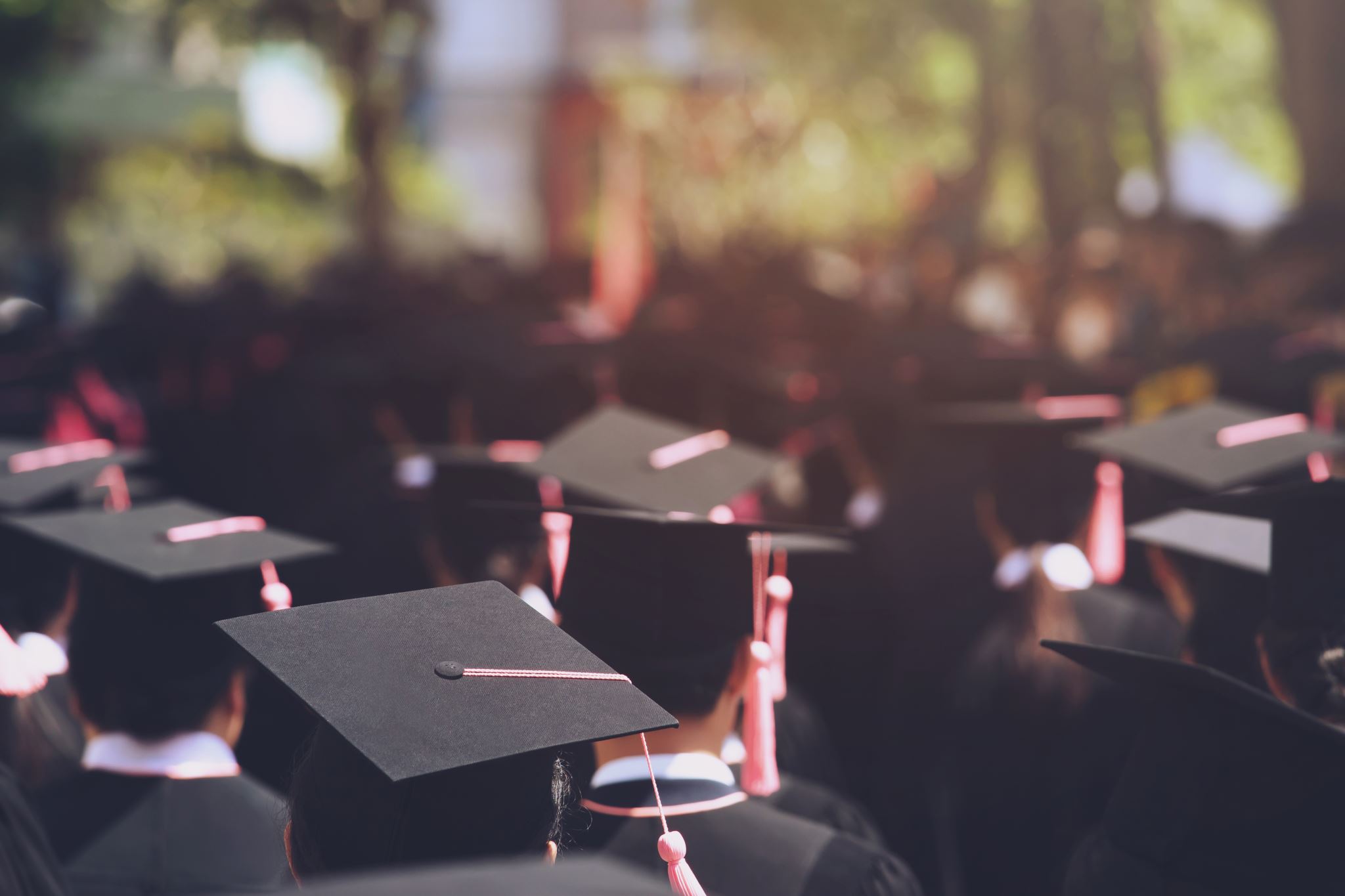 Szczególne zasady ITS
Rada dydaktyczna może określić wyższą średnią ocen.
Laureaci i finaliści olimpiad stopnia centralnego oraz laureaci konkursów międzynarodowych i ogólnopolskich, a także finaliści mistrzostw ogólnokrajowych lub międzynarodowych w kategoriach młodzieżowych w dyscyplinach sportowych ujętych w rywalizacji sportu akademickiego, mogą ubiegać się o ITS od pierwszego semestru studiów
Studia odbywane w ramach ITS mogą prowadzić do skrócenia okresu studiów, natomiast nie mogą go wydłużyć
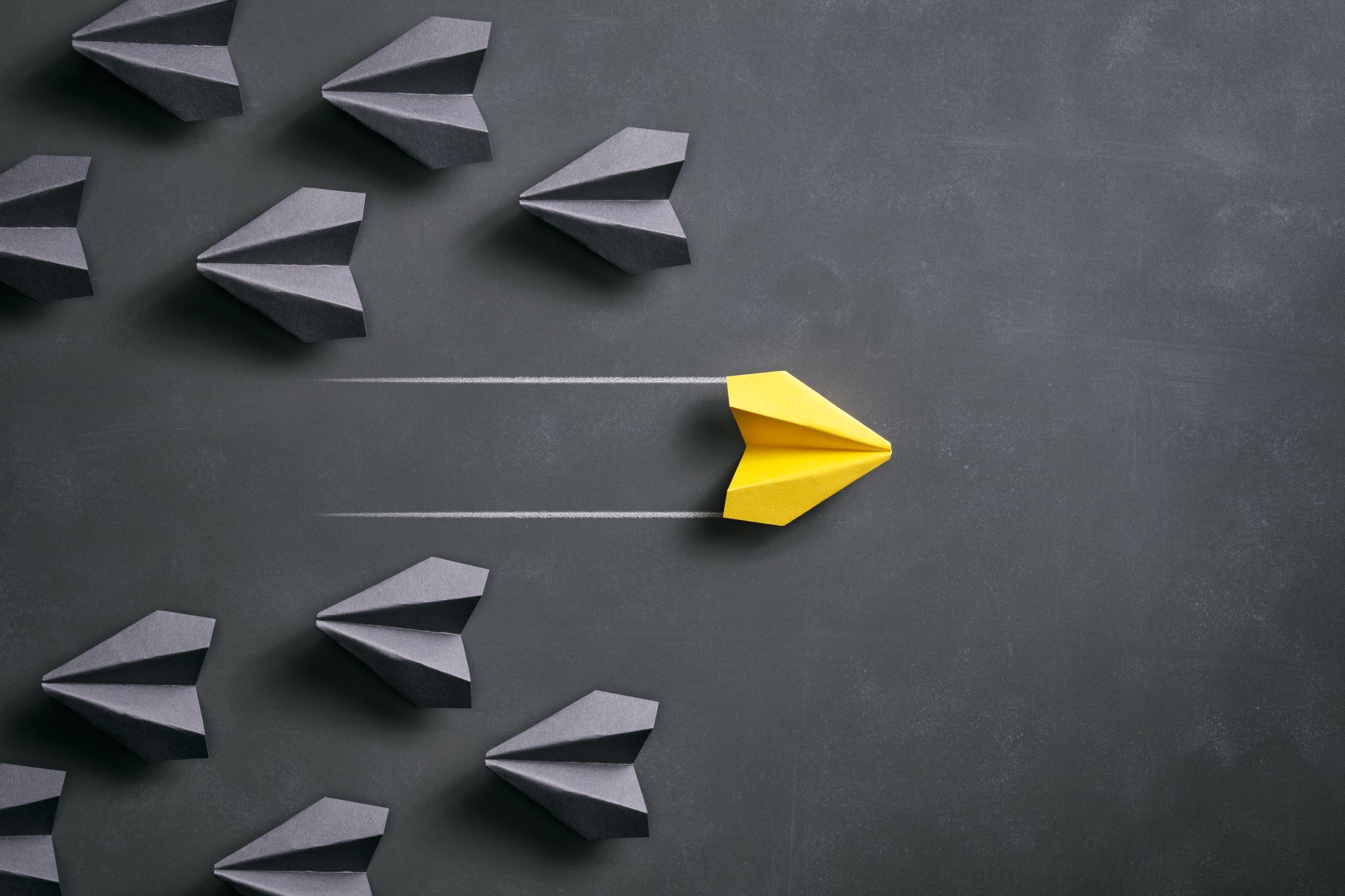 W ramach ITS student, z uwzględnieniem swoich zainteresowań, dobiera moduły do realizacji procesu uczenia się w zakresie przewidzianym na danym kierunku oraz w zakresie dodatkowym, a także może uczestniczyć w wybranych pracach naukowo-badawczych czy też rozwojowych i wdrożeniowych.
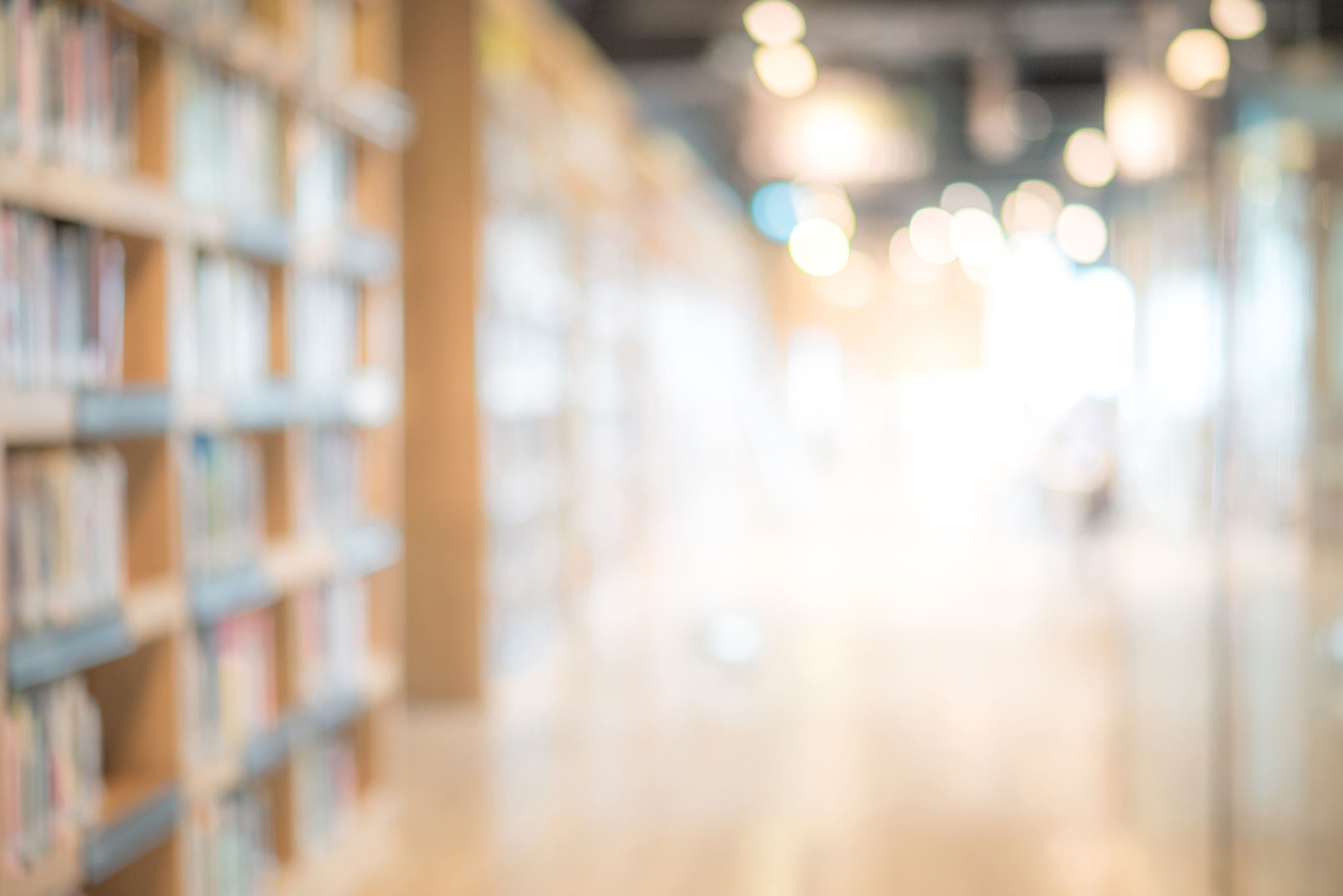 Podstawa prawna ISM
Uczelnia akademicka posiadająca kategorię naukową A+ albo A w co najmniej 4 dyscyplinach zawierających się w co najmniej 2 dziedzinach może prowadzić indywidualne studia międzydziedzinowe (art.59 ust.1 u.s.w.n.)
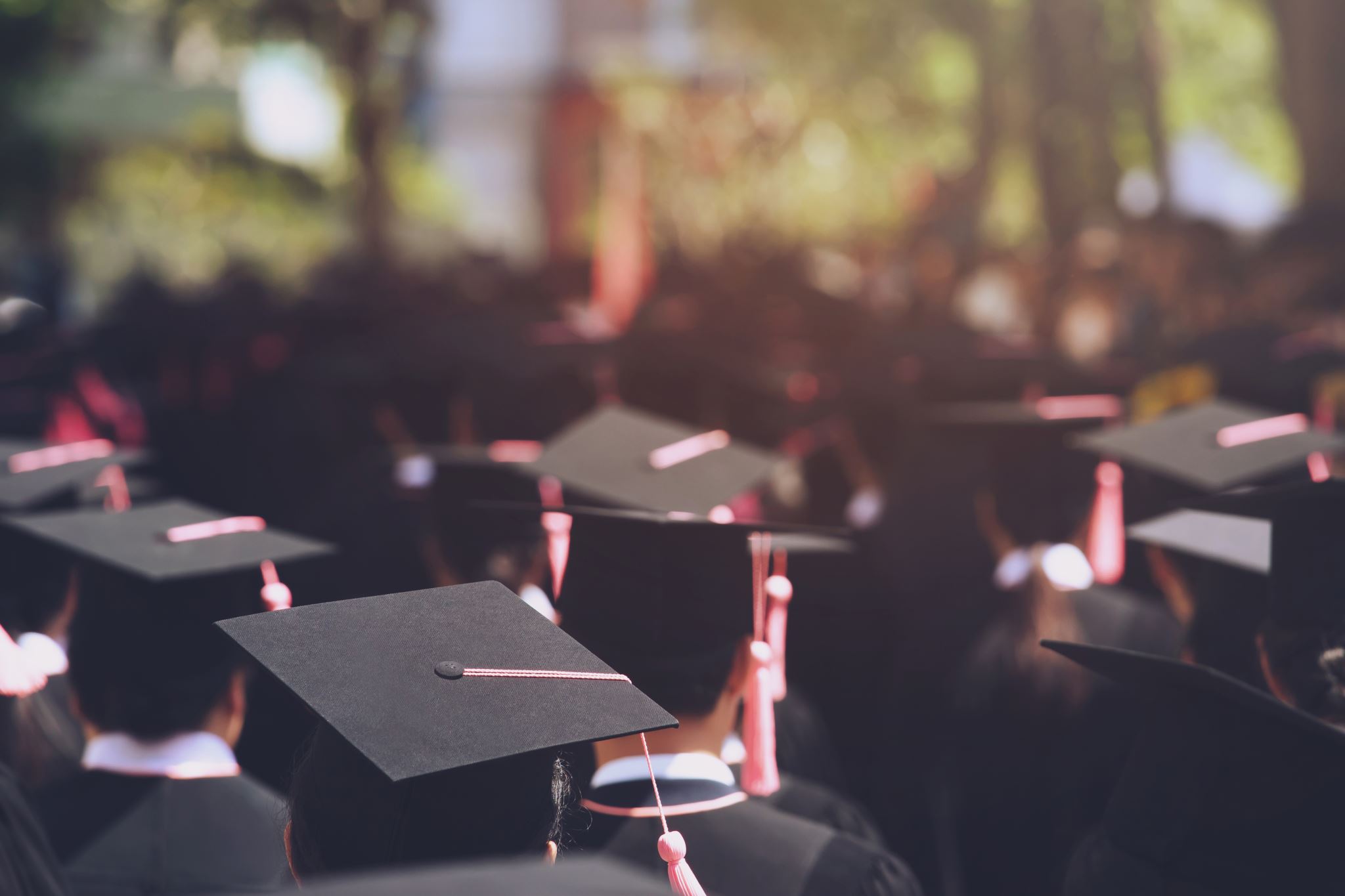 Indywidualne Studia Międzyobszarowe
Studiowanie na Indywidualnych Studiach Międzyobszarowych (ISM), pozwala na samodzielne zbudowanie programu kształcenia. 
Student może wybierać zajęcia na praktycznie wszystkich kierunkach Uniwersytetu, wskazując jeden lub więcej kierunków wiodących, na których zdobędzie dyplom, a swój rozwój naukowy i zawodowy wzbogaca o dowolnie wybrane zajęcia na innych kierunkach. 
Przez cały okres studiów studentem opiekuje się wybrany przez niego tutor.
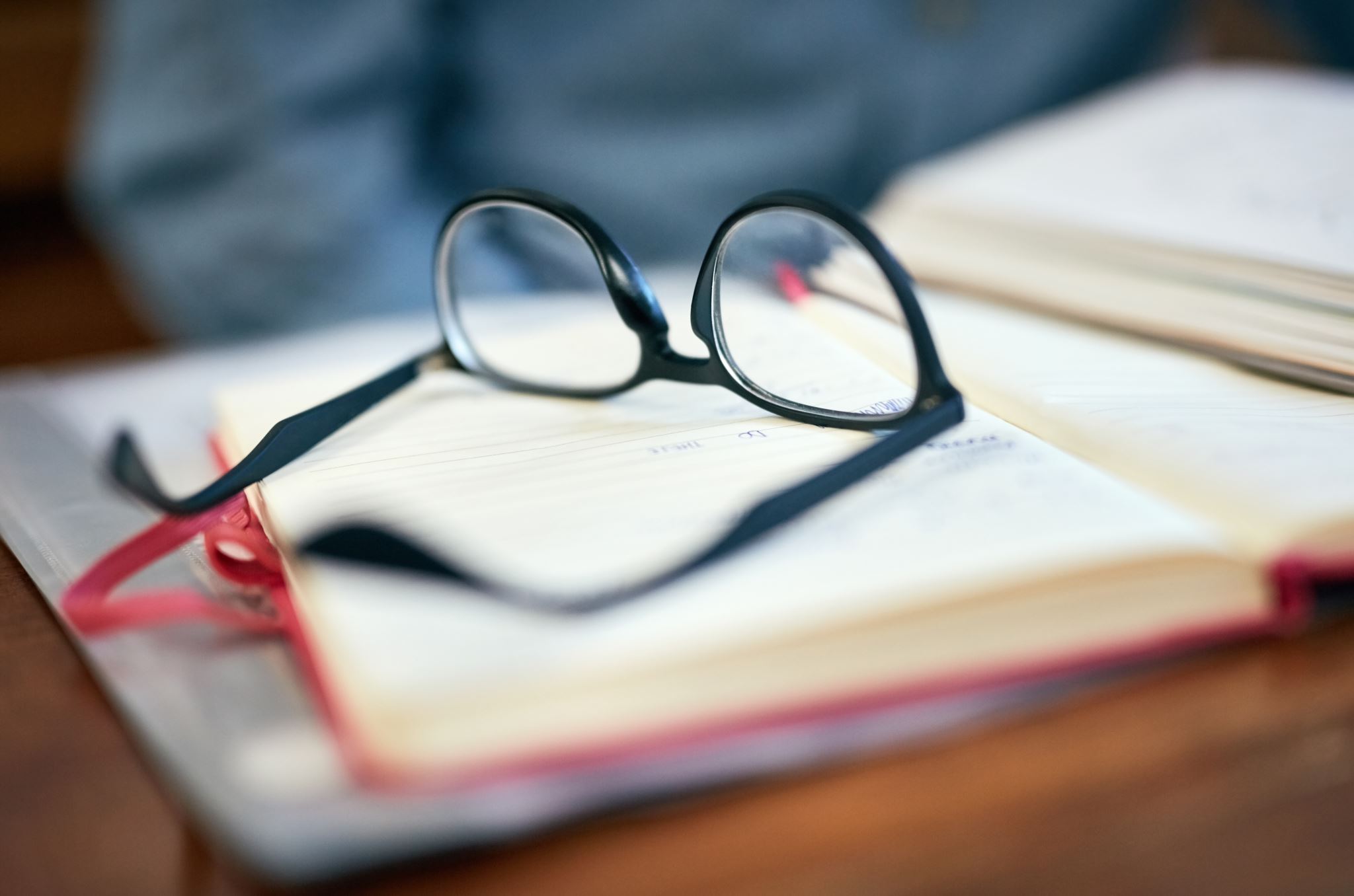 Szczegółowe warunki i tryb realizacji kształcenia w ramach indywidualnych studiów międzyobszarowych, w tym obejmujące wymagania w zakresie realizacji indywidualnego programu studiów, obowiązków tutorów oraz terminów obowiązujących studentów ISM, ustala Rada Kolegium ISM w formie uchwały.
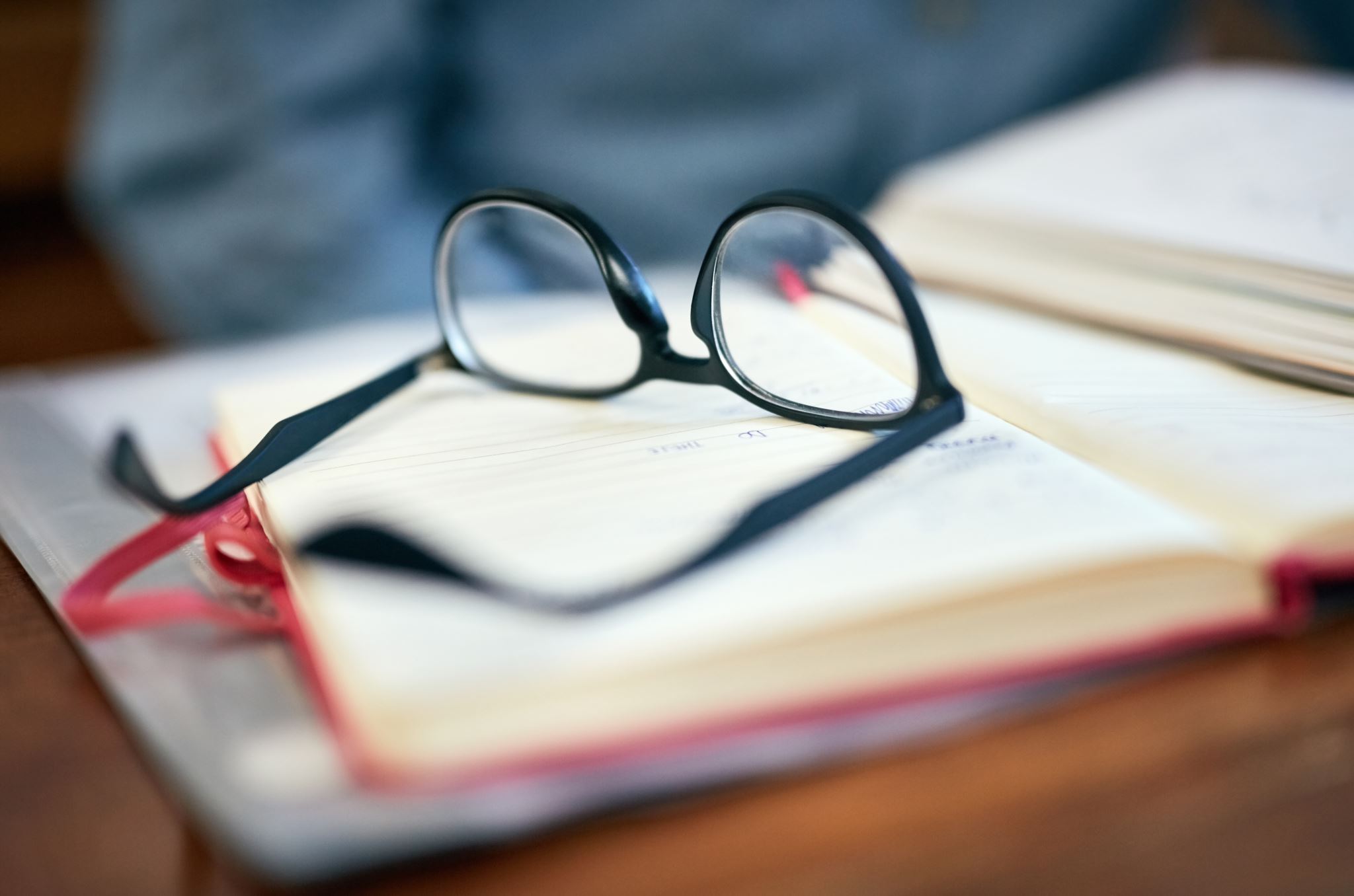 Indywidualne Studia Międzyobszarowe (ISM) na danym stopniu trwają tyle, co studia na wybranym przez studenta kierunku wiodącym. W indywidualnych przypadkach, za zgodą dyrektora Kolegium ISM, Indywidualne Studia Międzyobszarowe (ISM) można skrócić.
Obowiązki studenta
Kierunek wiodący może zostać zmieniony przez student ISM przed rozpoczęciem kolejnego roku akademickiego, nie później niż do dnia 15 września danego roku, nie więcej niż jeden raz w trakcie studiów

Pierwszy zadeklarowany kierunek jest dla studenta kierunkiem właściwym do celów stypendialnych. W przypadku ukończenia kierunku wiodącego i kontynuowania studiów na drugim kierunku - kierunkiem właściwym dla celów stypendialnych staje się drugi zadeklarowany kierunek. 

Wymogi kierunkowe obejmują w semestrze moduły z przypisanymi nie więcej niż 23 punktami ECTS.
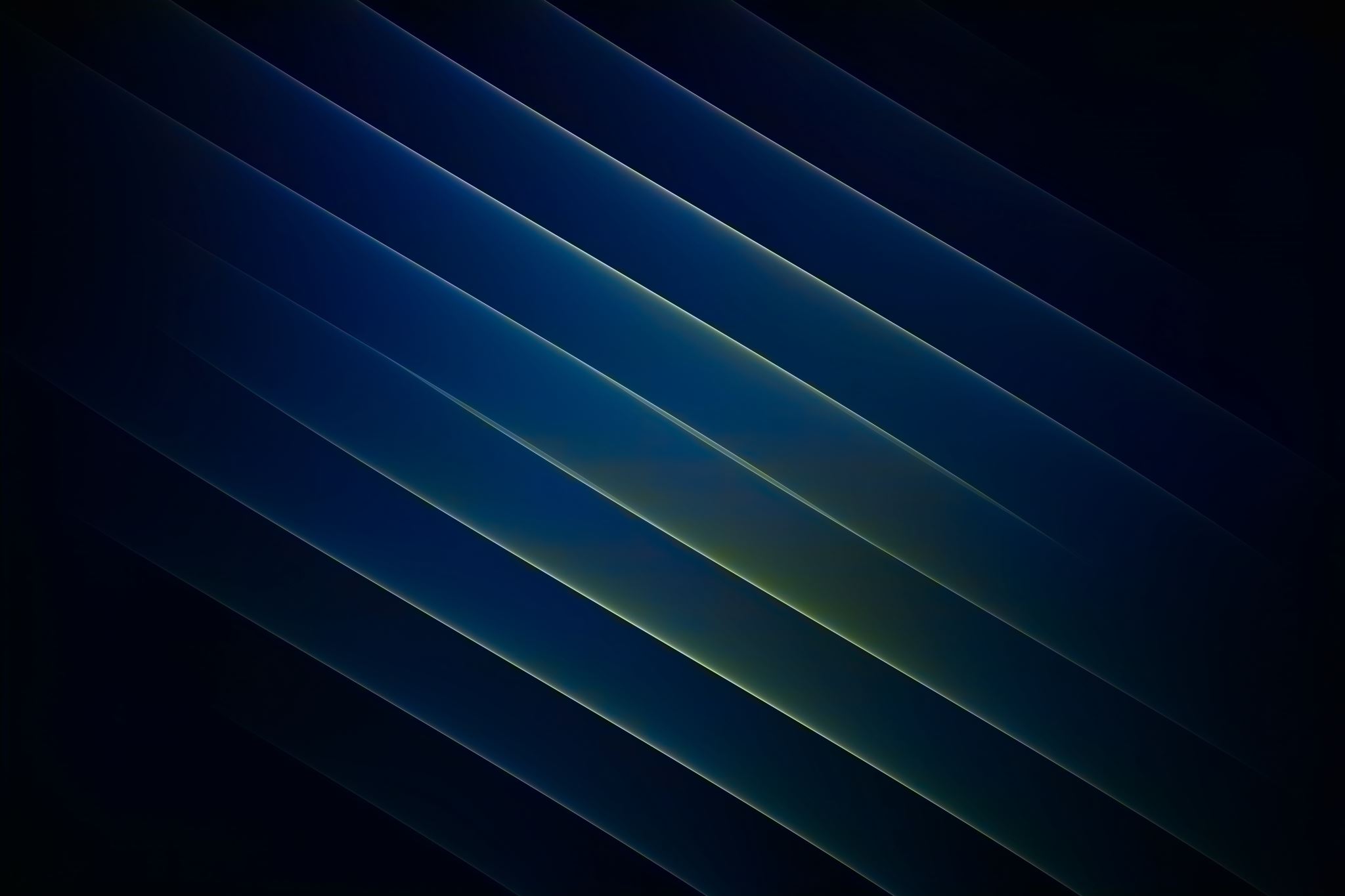 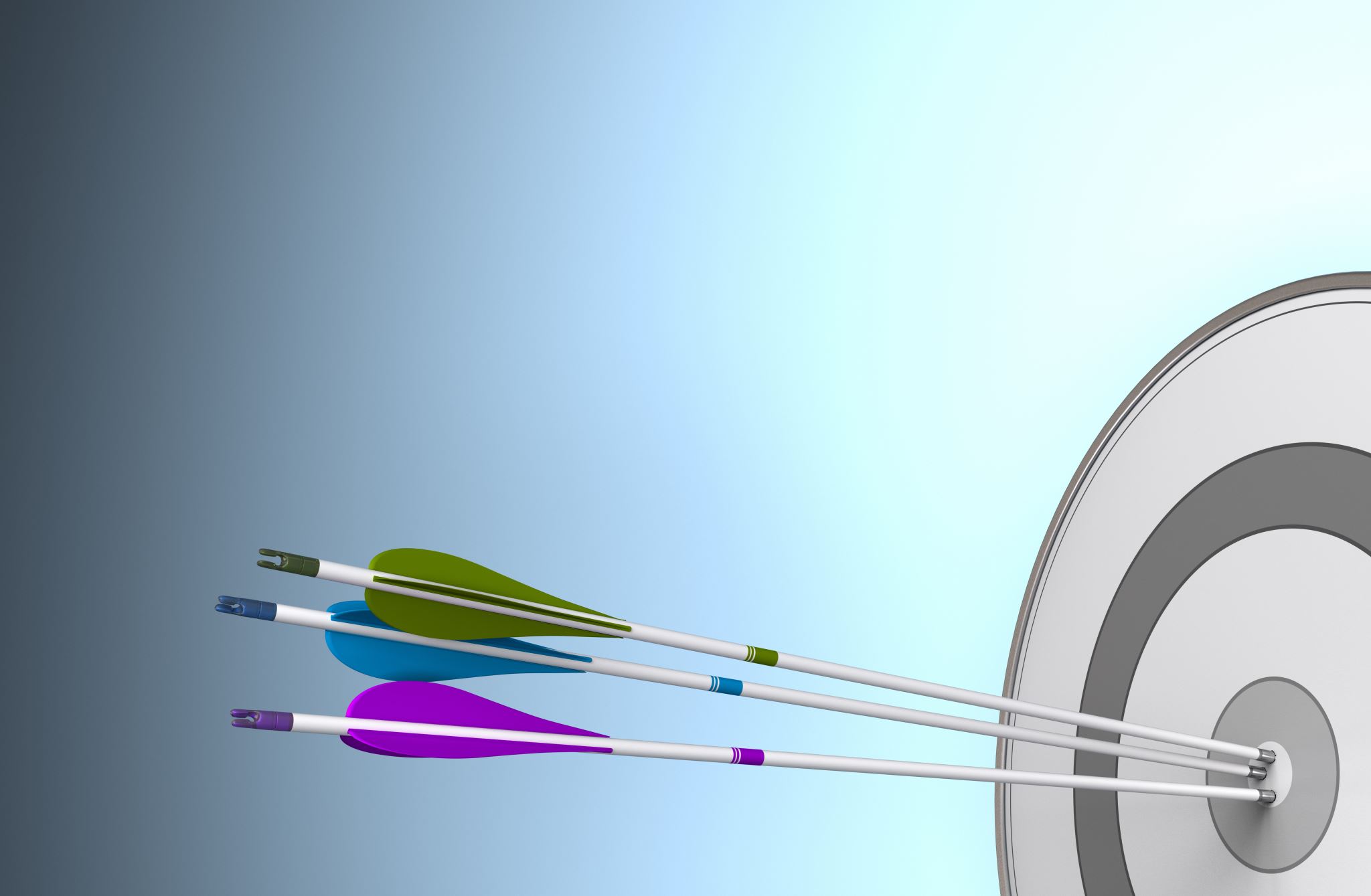 Inne formy uelastycznienia procesu kształcenia
Indywidualny Plan Studiów i Indywidualny Program Kształcenia, Warunki:
-po pierwszy roku I studiów stopnia lub I sem. drugiego stopnia
-student wyróżniający się w nauce
 Cel:
- pogłębienie wiedzy, umiejętności i kompetencji na danym kierunku

Dopuszczalność cofnięcia zgody w przypadku niezadawalających efektów uczenia się
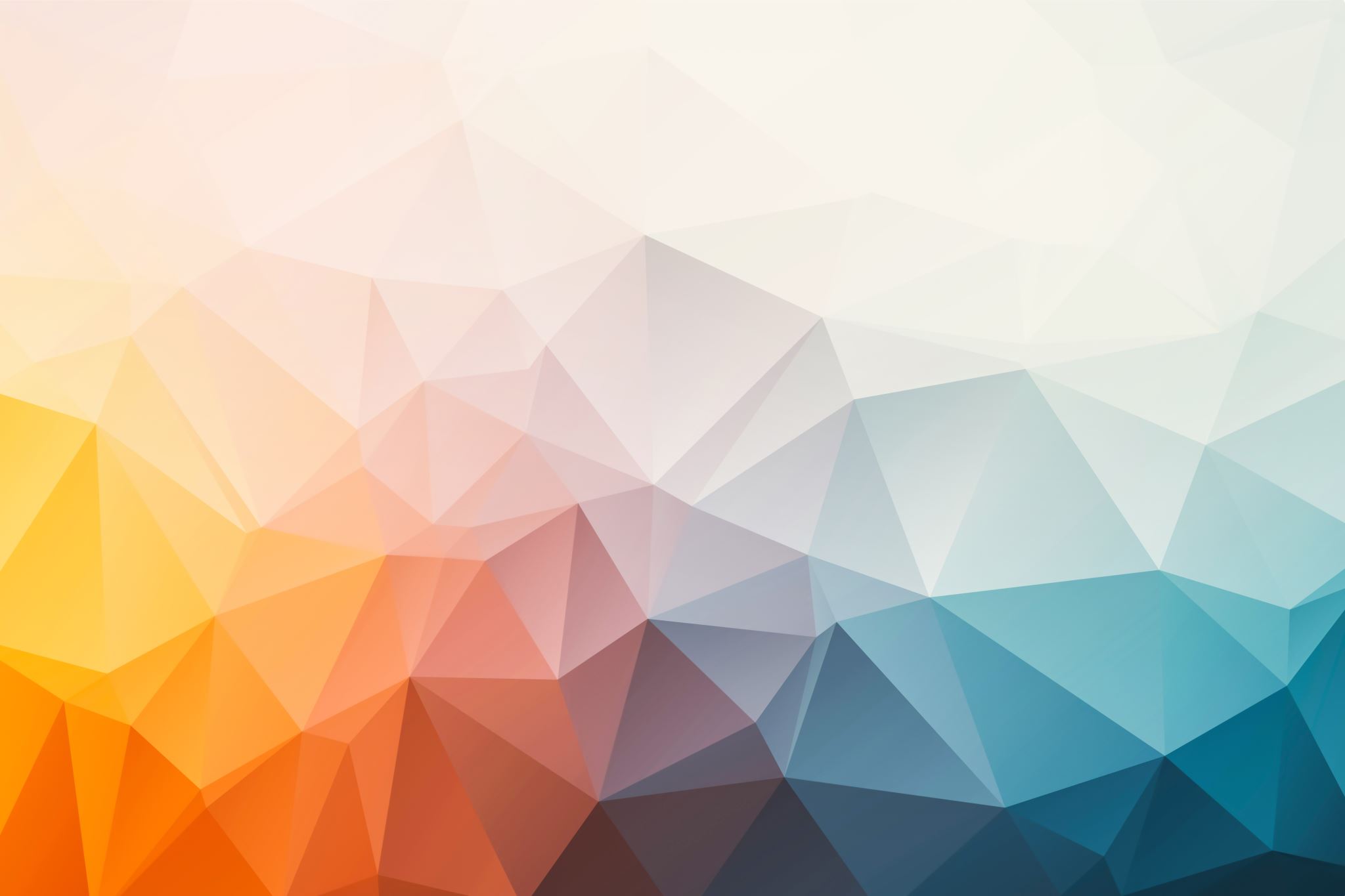 Praktyki zawodowe
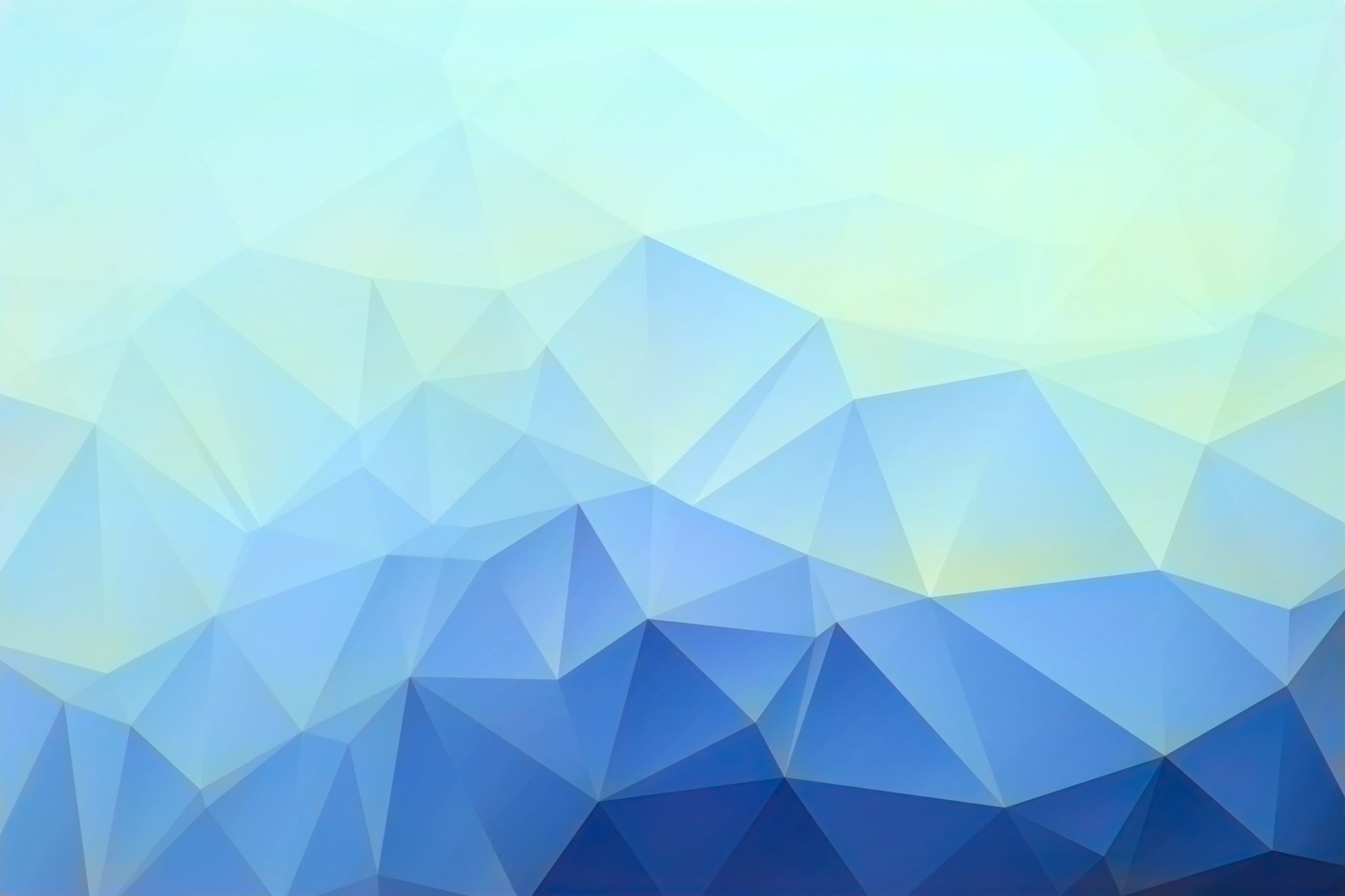 Awans
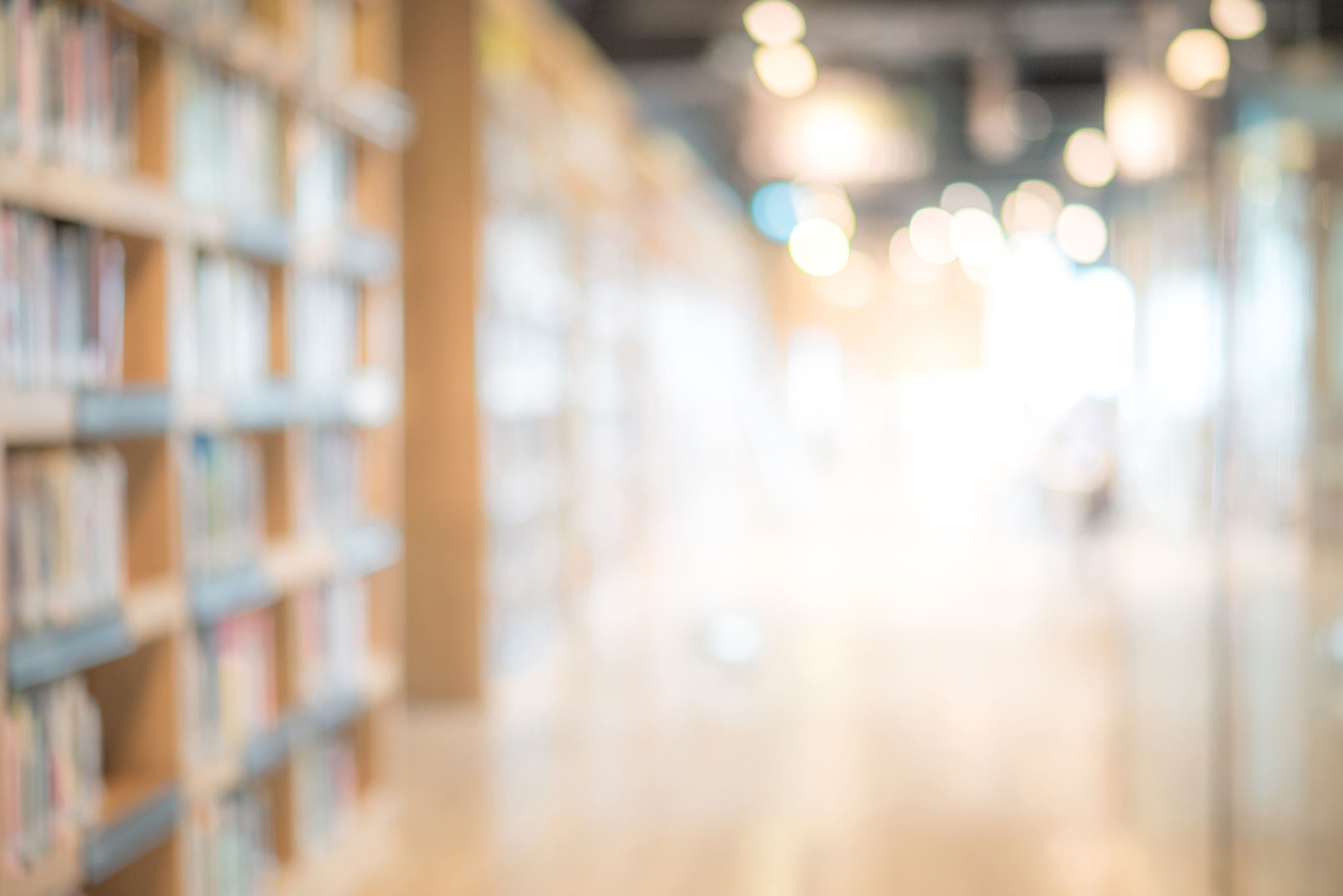 Przeniesienie z innej uczelni
Przyjęcie w poczet studentów Uniwersytetu może nastąpić także w wyniku przeniesienia z innej uczelni

W razie ubiegania się o przeniesienie z innej uczelni student obowiązany jest do złożenia dziekanowi wniosku z uzasadnieniem, zaopiniowanego przez właściwy organ uczelni macierzystej wraz z dokumentami poświadczającymi dotychczasowy przebieg studiów
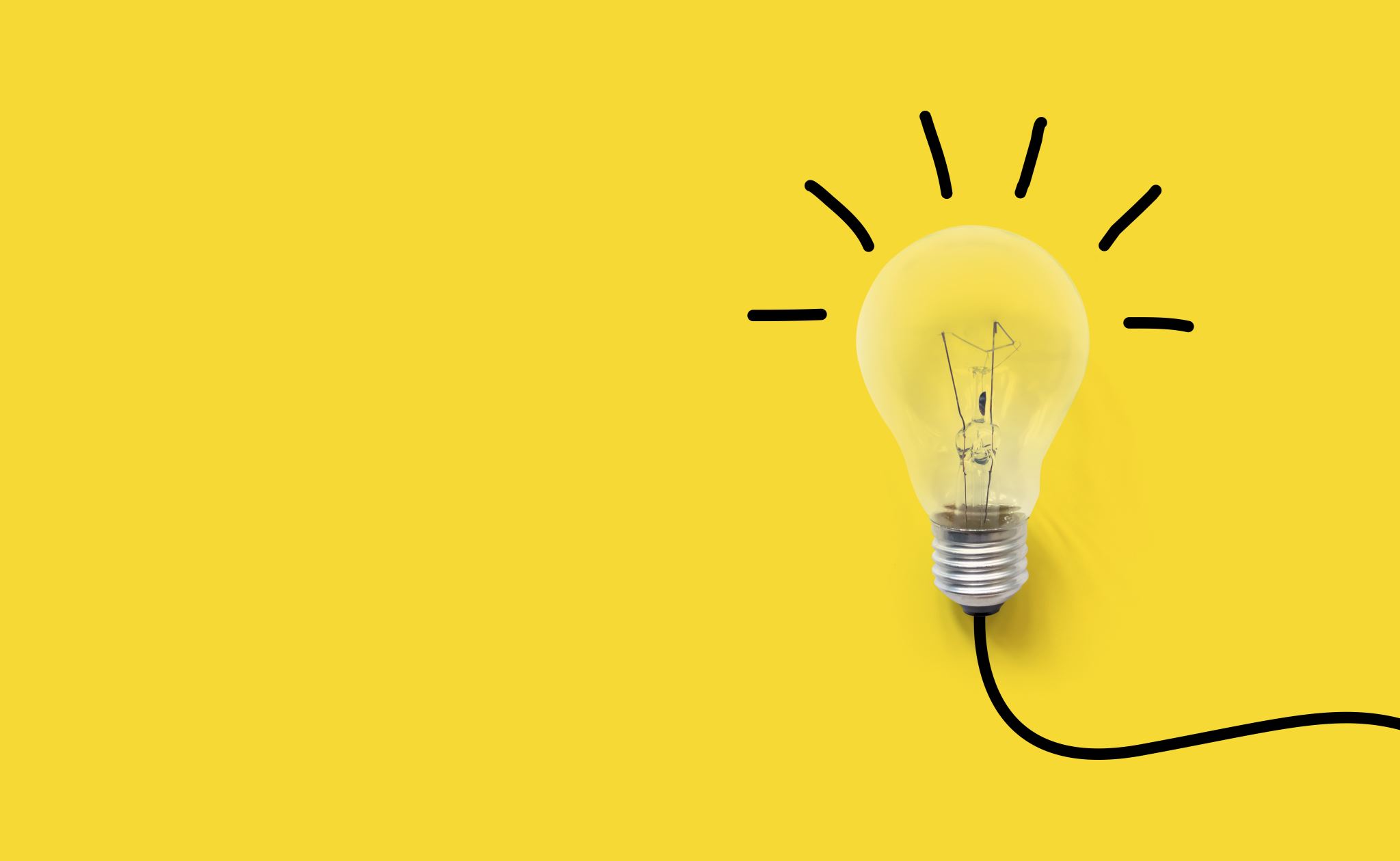 Decyzje
Decyzja administracyjna jest wydawana w przypadku odmowy przyjęcia na studia w formie przeniesienia z innej uczelni

Decyzje podejmuje dziekan określając, po zasięgnięciu opinii właściwego dyrektora kierunku, warunki przeniesienia i uznania zajęć zaliczonych przez studenta w uczelni macierzystej zgodnie z zasadami przenoszenia i uznawania punktów ECTS oraz warunki wyrównania różnic w efektach uczenia się

Decyzje w sprawach przeniesienia cudzoziemców z innej uczelni podejmuje rektor
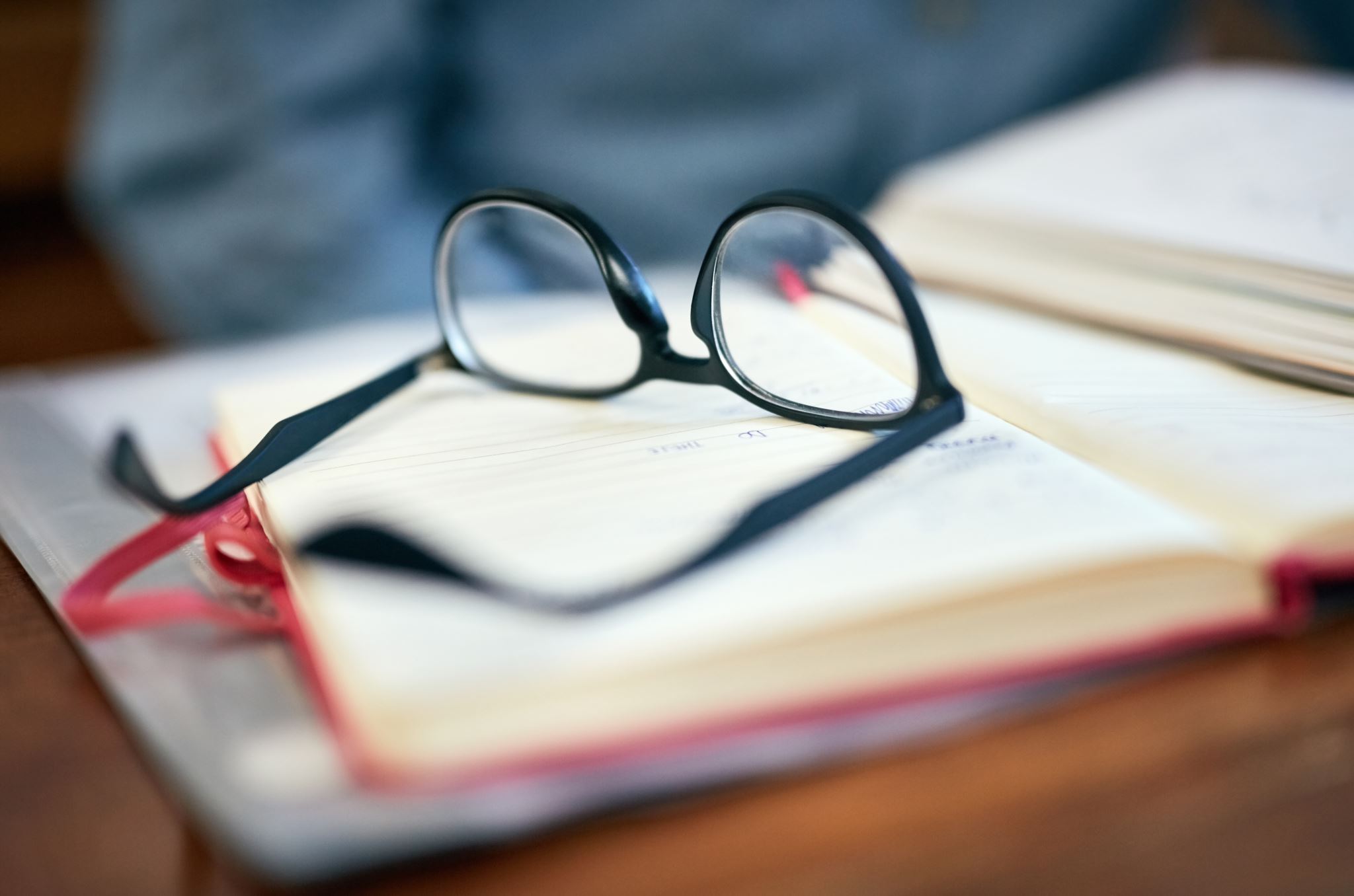 Wgląd do pracy pisemnej
W terminie 14 dni od ogłoszenia wyników zaliczenia lub egzaminu student ma prawo na dyżurach osoby weryfikującej efekty uczenia się do wglądu do swojej pracy pisemnej. 
Prawo to obejmuje także możliwość uzyskania wyjaśnień, w szczególności na czym polegały popełnione błędy. 
W przypadku gdy we wskazanym terminie dyżur się nie odbył, osoba weryfikująca efekty uczenia się ma obowiązek przed kolejnym terminem zaliczenia lub egzaminu wyznaczyć co najmniej dwa dyżury w celu udostępnienia studentom prac pisemnych do wglądu.
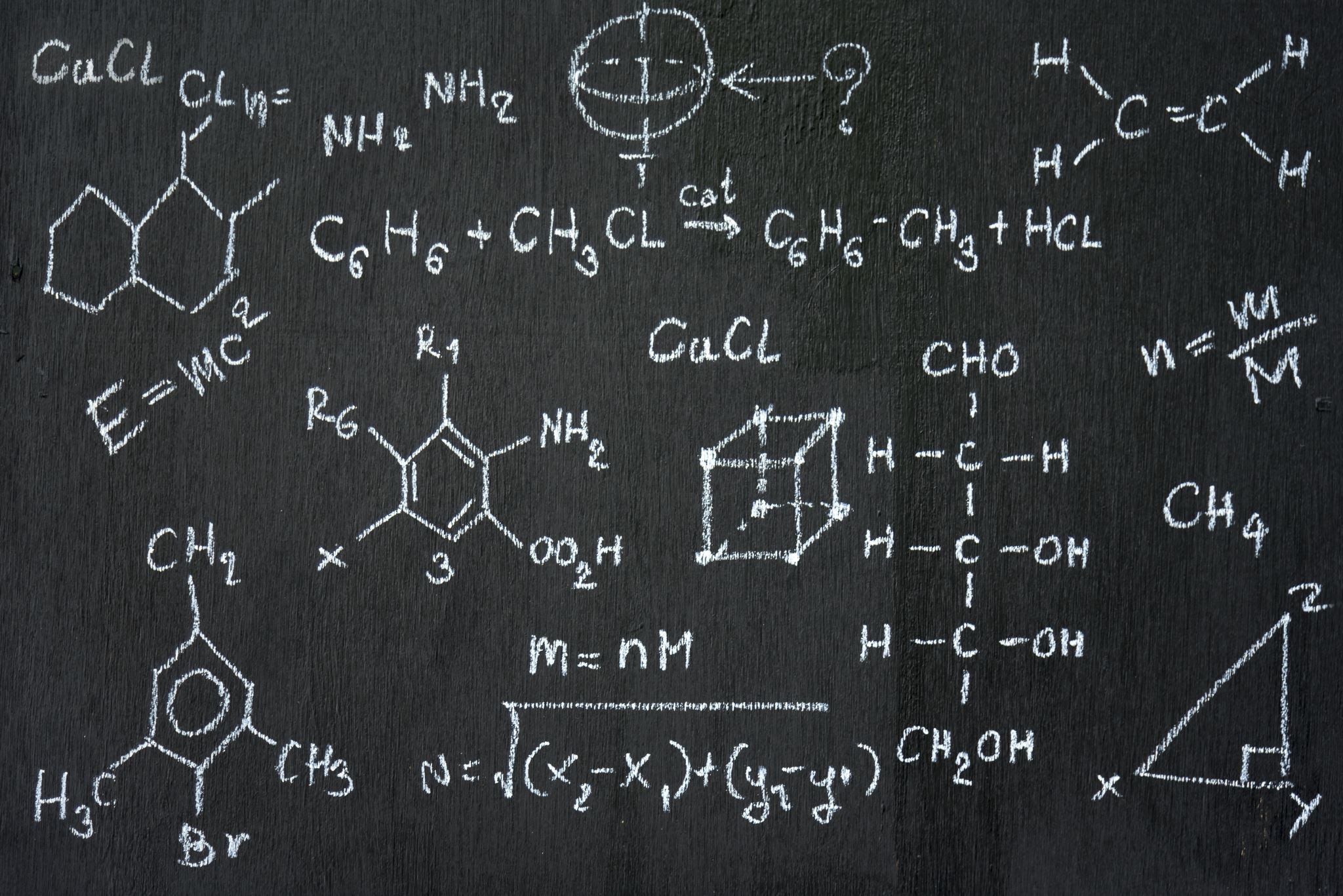 Warunkowe powtarzanie semestru
W stosunku do studenta, który nie uzyskał zaliczenia semestru, dziekan rozstrzyga skierowaniu na powtarzanie modułu lub modułów i warunkowym wpisie na następny semestr, jeżeli student nie uzyskał zaliczenia z nie więcej niż dwóch modułów w semestrze
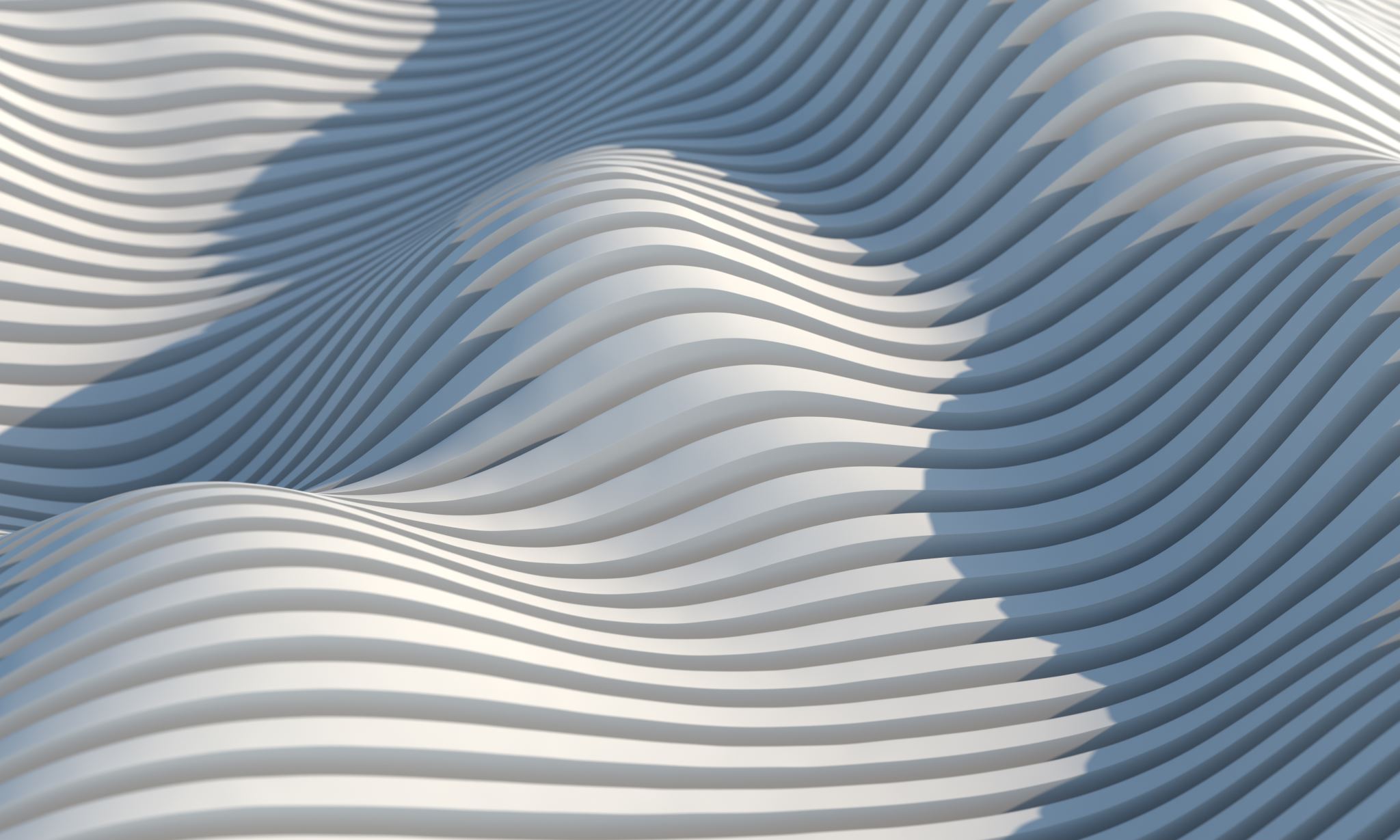 Zasady warunkowego wpisu
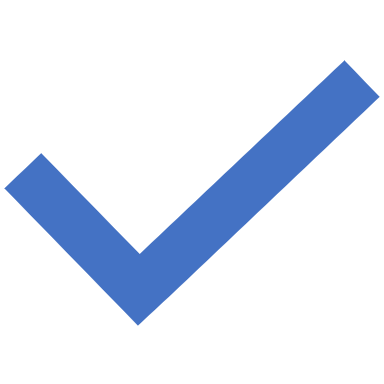 Ponowne powtarzanie modułu
Ponowne powtarzanie danego modułu możliwe jest w sytuacji, w której student powtarza łącznie nie więcej niż cztery moduły, będąc wpisywany warunkowo na kolejne semestry;
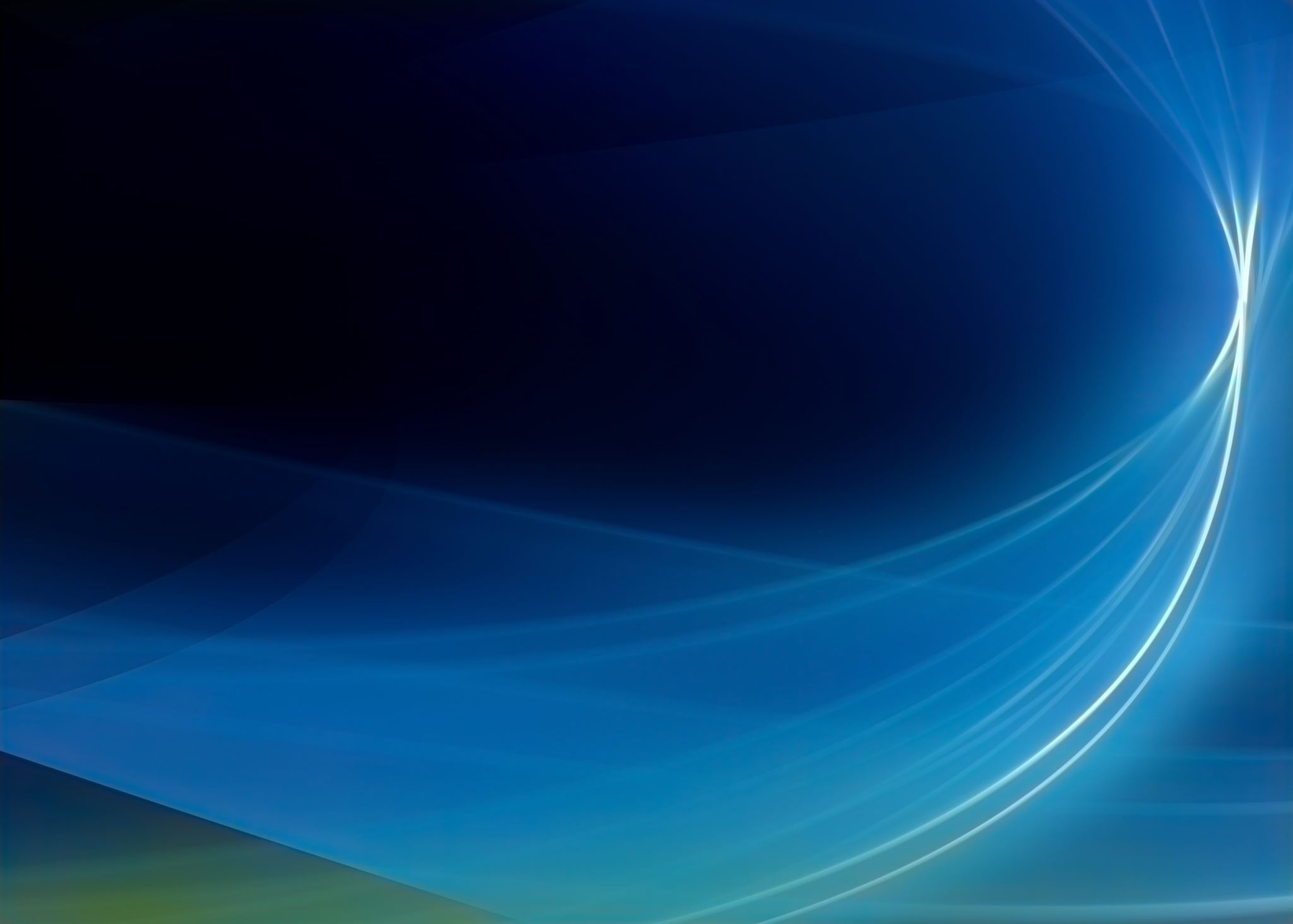 Egzamin komisyjny
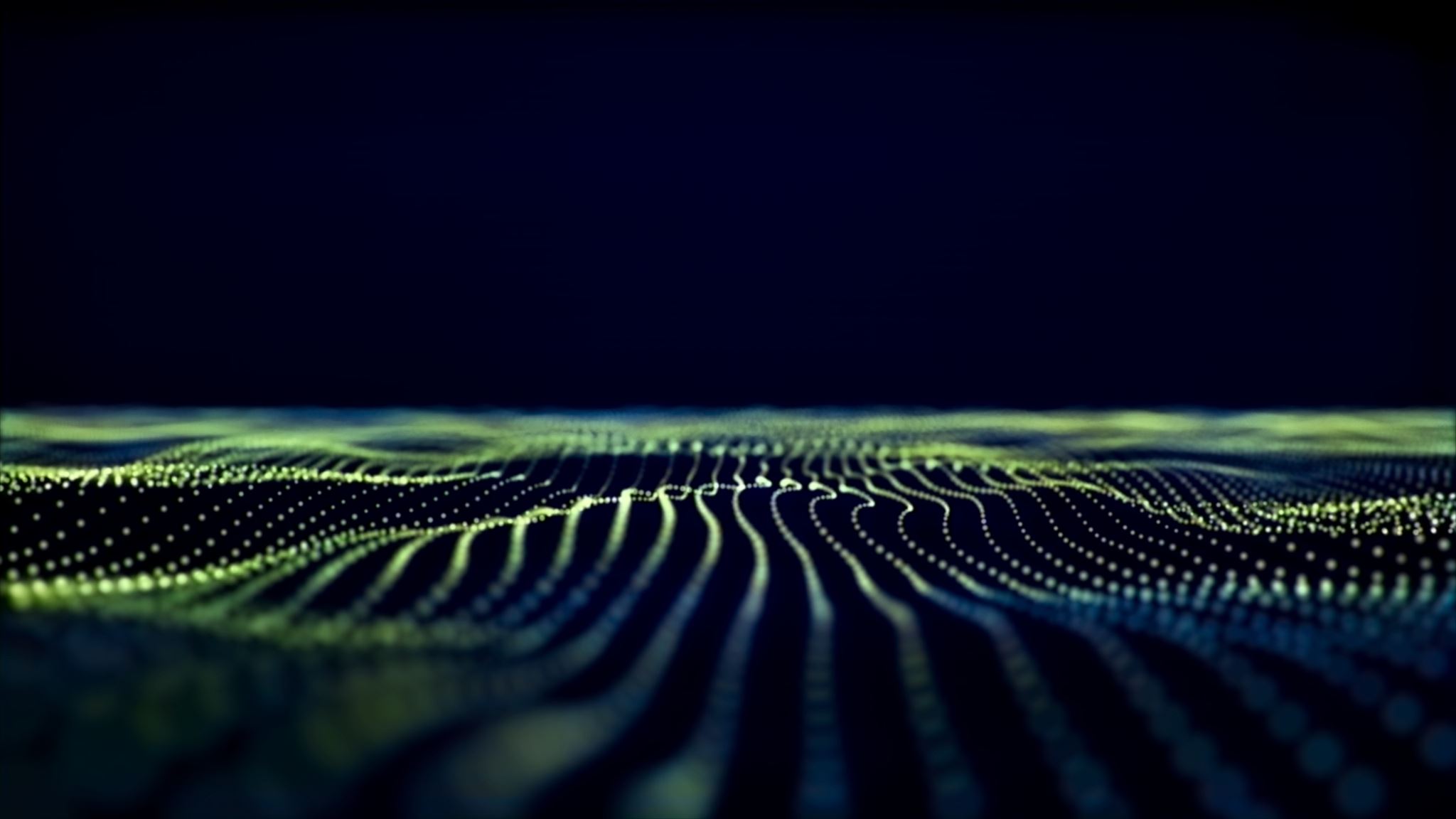 Urlopy
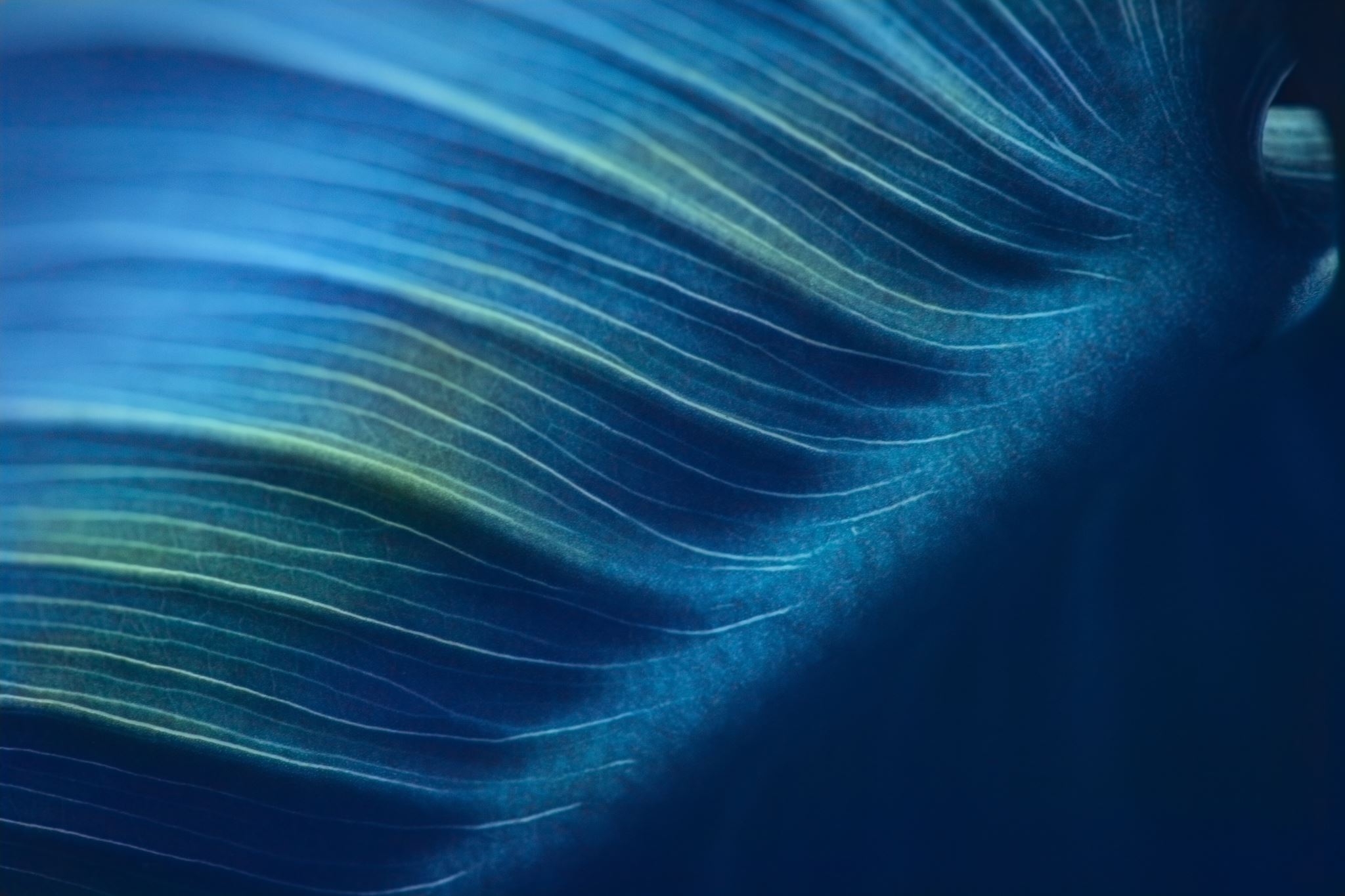 Zasady przyznawania urlopów
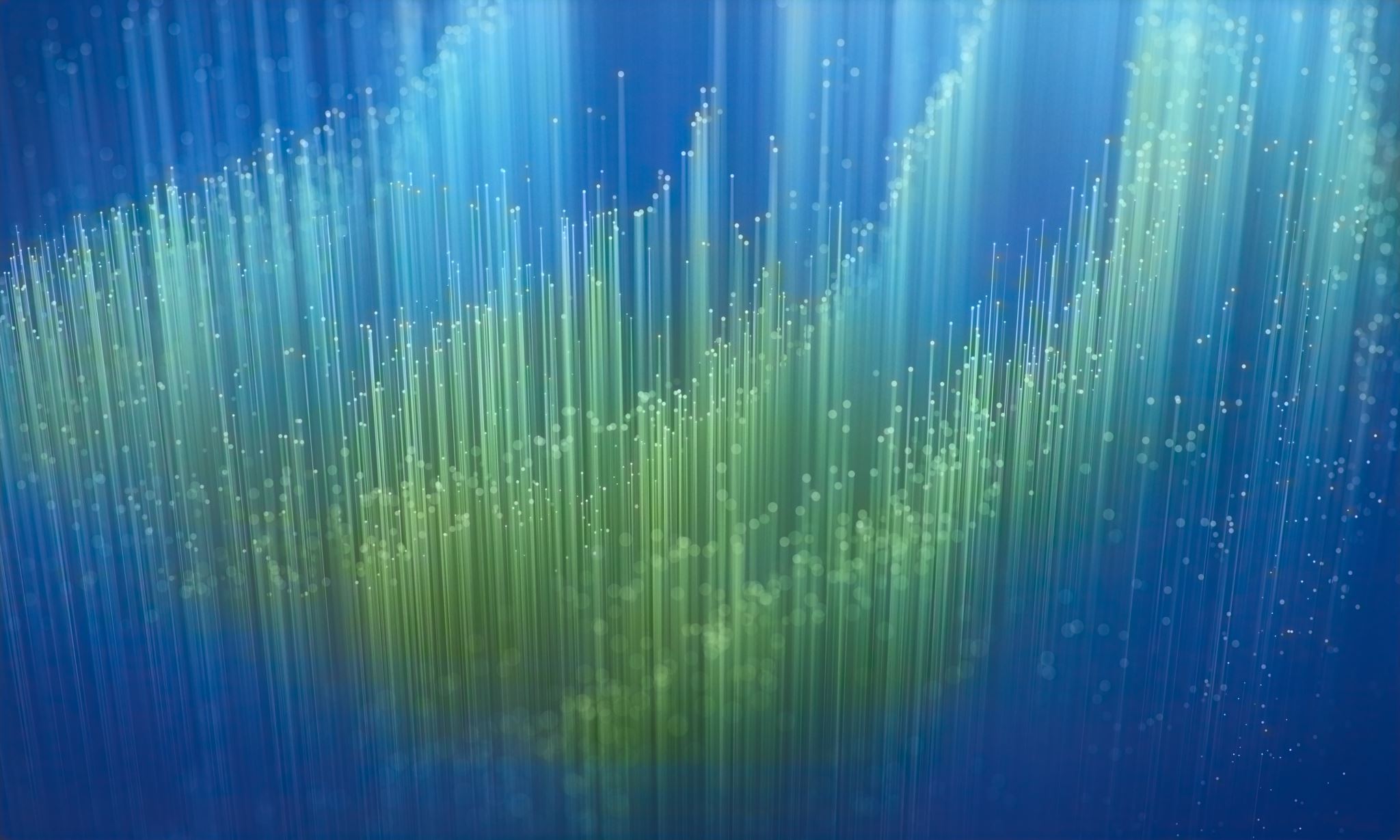 Urlopy dziekańskie
Status studenta w czasie urlopu
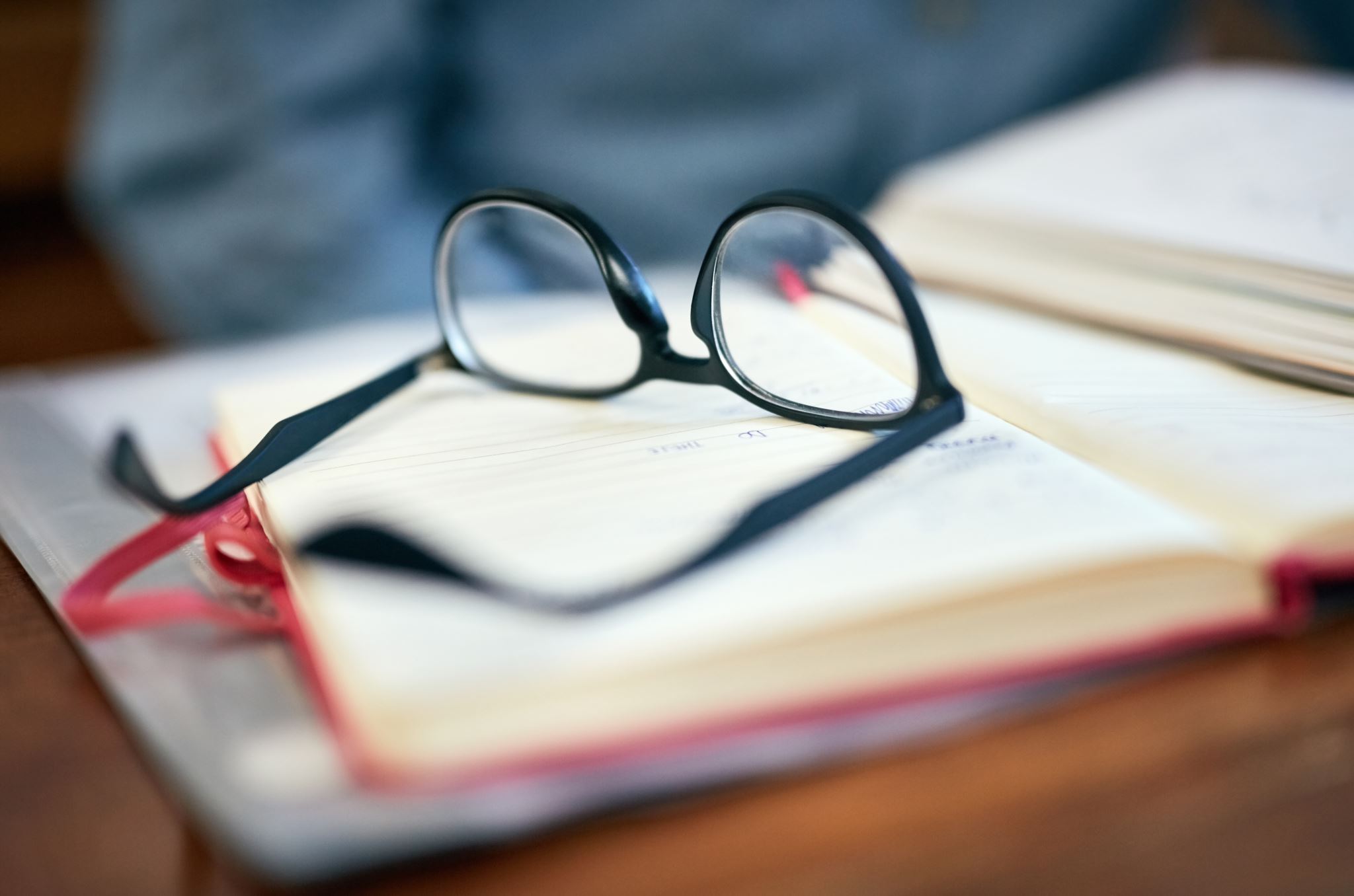 Publikacja zamiast pracy dyplomowej
Na wniosek studenta, zaopiniowany przez promotora, dziekan może wyrazić zgodę na złożenie pracy dyplomowej w postaci artykułu naukowego, opublikowanego w wolnym, powszechnym i trwałym dostępie (otwarty dostęp) w periodyku naukowym ujętym w wydanym na podstawie art. 267 ust. 3 ustawy wykazie czasopism naukowych, który przyporządkowano do dyscypliny naukowej zgodnej z kierunkiem studiów
Wieloautorstwo artykułu
W przypadku gdy artykuł stanowi publikację dwu- lub wieloautorską, student przedkłada wraz z pracą dyplomową oświadczenia własne i współautorów, wskazujące ich merytoryczny wkład w powstanie pracy, pozwalające na ocenę roli i udziału studenta w ich powstawaniu, w tym w zainicjowaniu i przeprowadzeniu opublikowanych wyników badań.
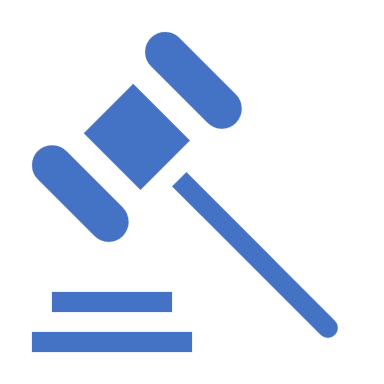 Skreślenie z listy studentów
Student, który nie złożył pracy dyplomowej w wyznaczonym terminie, zostaje skreślony z listy studentów
Student, który nie uzyskał zaliczenia semestru
Prawomocne orzeczenie komisji dyscyplinarnej
Wznowienie studiów
Ograniczenia czasowe
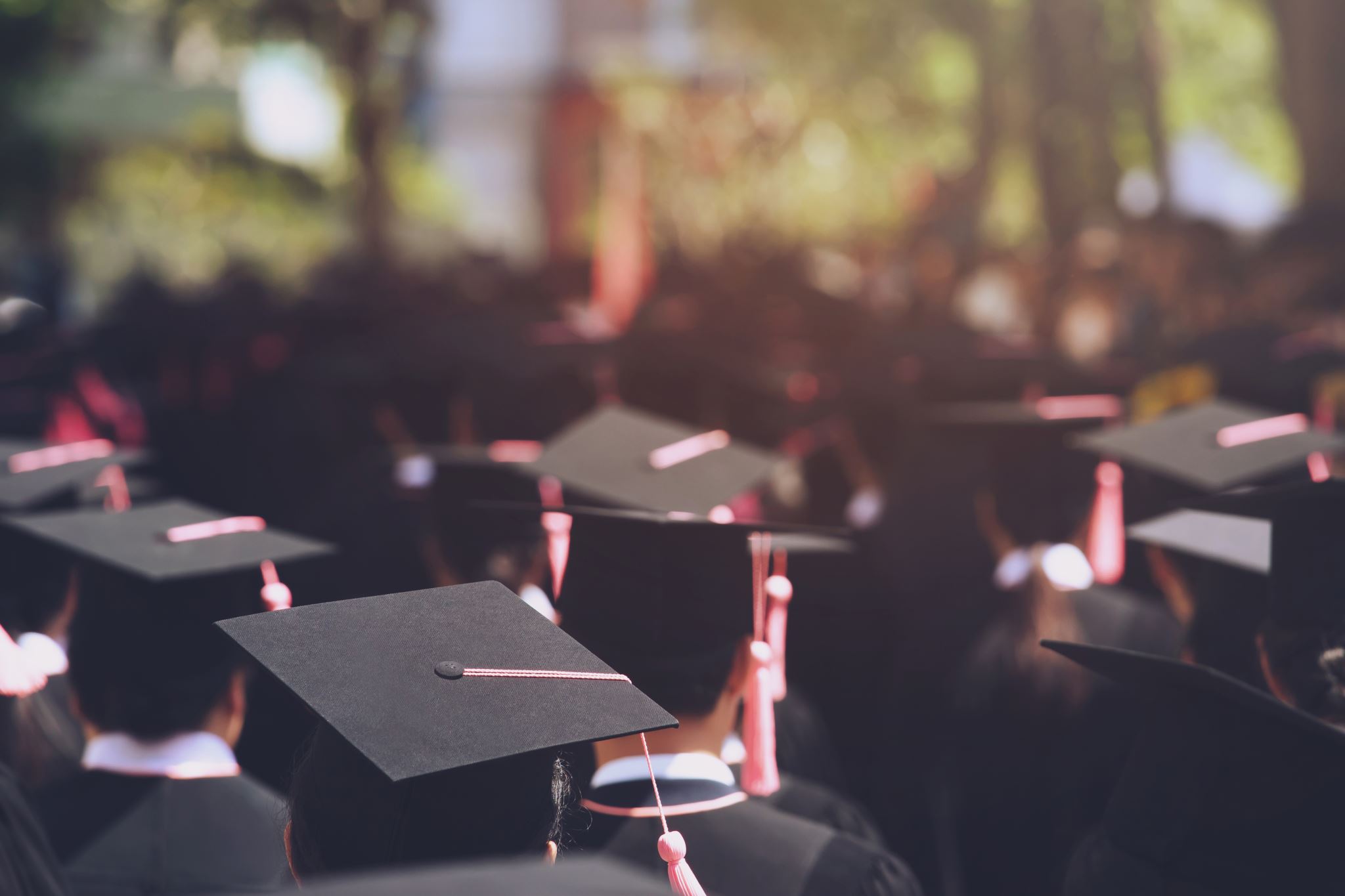 Różnice programowe
Uwzględniając aktualnie obowiązujący program studiów dziekan, po uzyskaniu opinii dyrektora kierunku, może wyznaczyć dla studenta wznawiającego studia różnice programowe prowadzące do osiągnięcia kierunkowych efektów uczenia się.
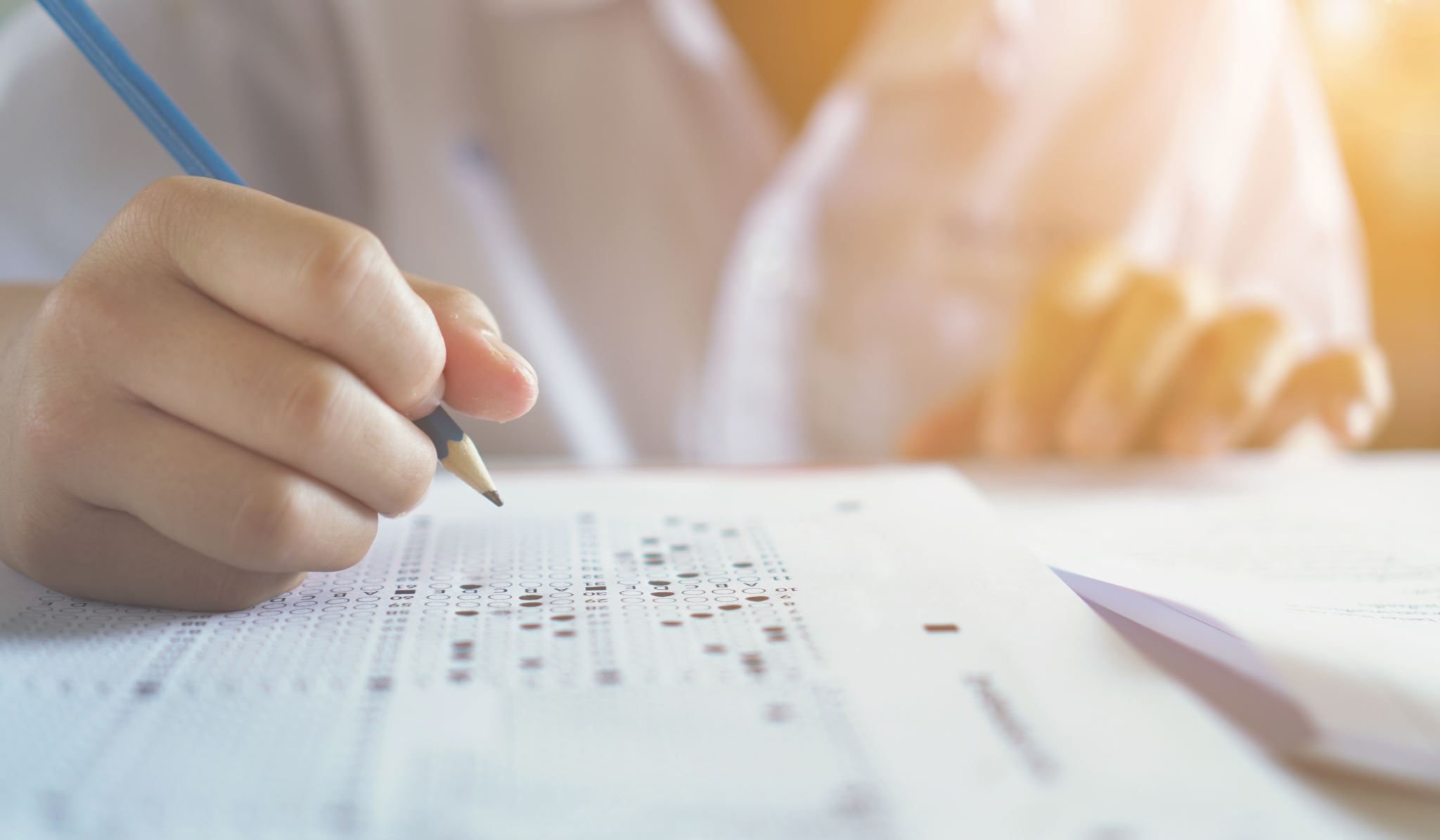 Ograniczenie czasowe 2
Osoba, która została skreślona z listy studentów wskutek prawomocnego orzeczenia komisji dyscyplinarnej, może ubiegać się o wznowienie studiów na określonym kierunku i roku studiów w okresie roku od dnia, w którym kara uległa zatarciu.
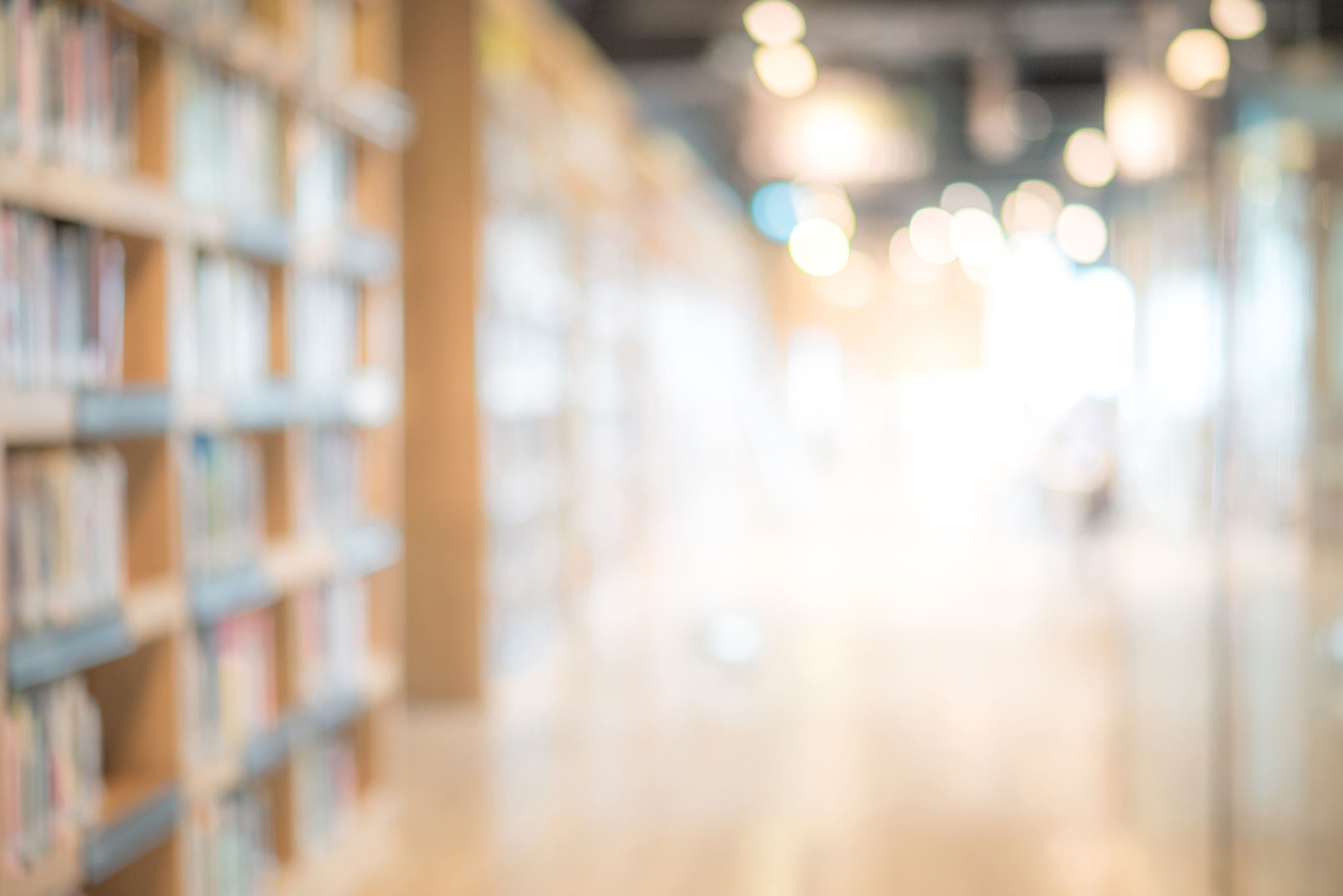 Wielość wznowień?
Student może wznowić studia tylko raz. W szczególnych przypadkach rektor może podjąć decyzję o kolejnym wznowieniu studiów.
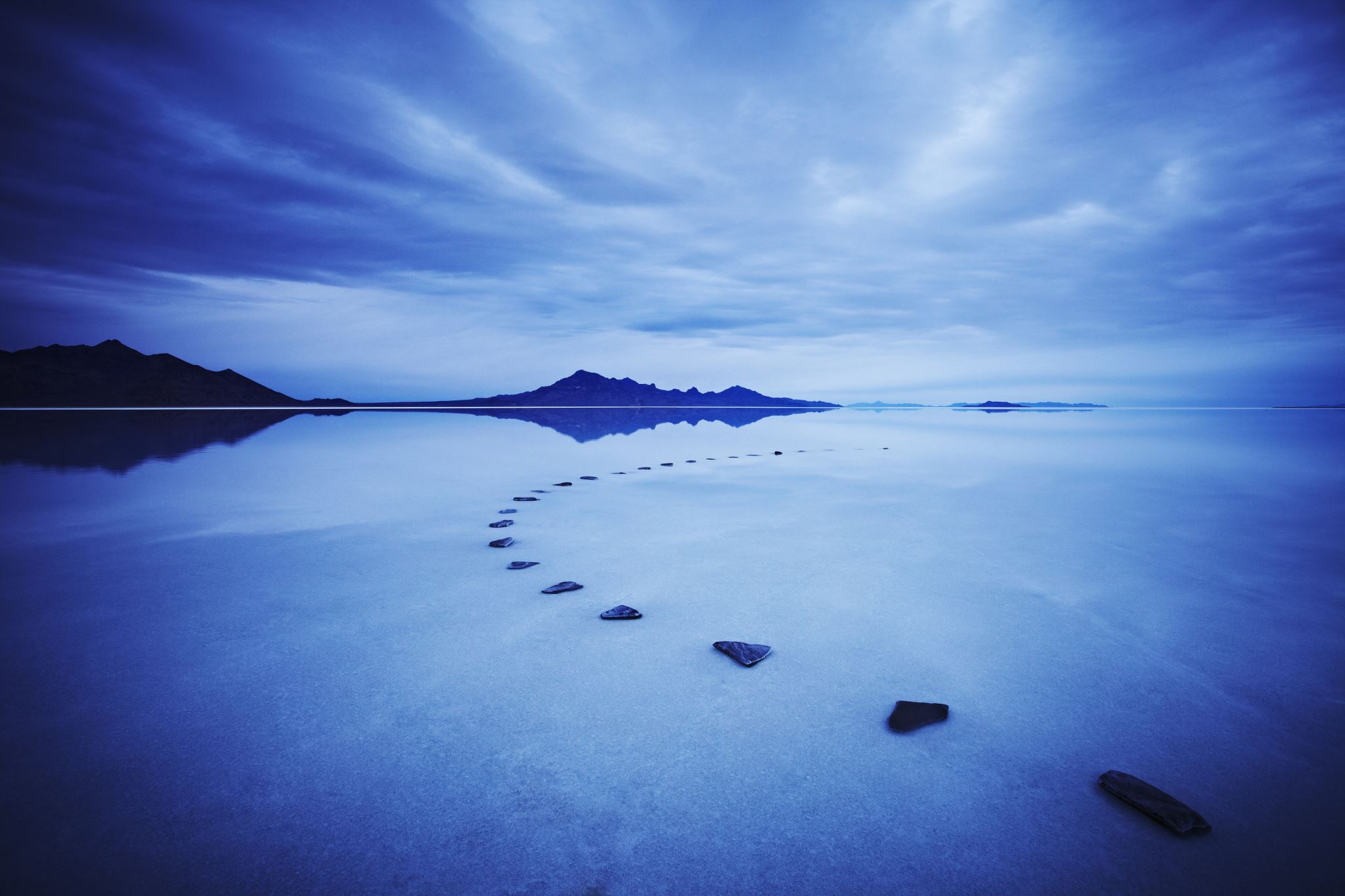 Polecana literatura
Specyfika postępowań administracyjnych w sprawach z zakresu szkolnictwa wyższego i nauki.pdf (ceon.pl)